Considering the transition region when studying coronal heating
Sam Schonfeld
Jim Klimchuk
3/4/2020, Work Package meeting
Modeling Active Regions in EUV
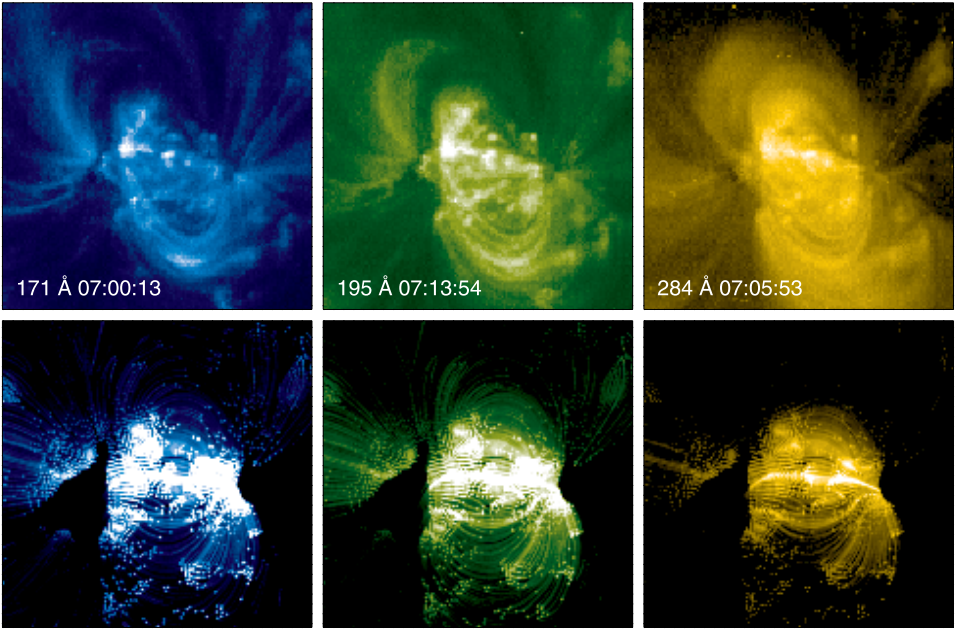 Warren and Winebarger 2007
Complications Including the Transition Region
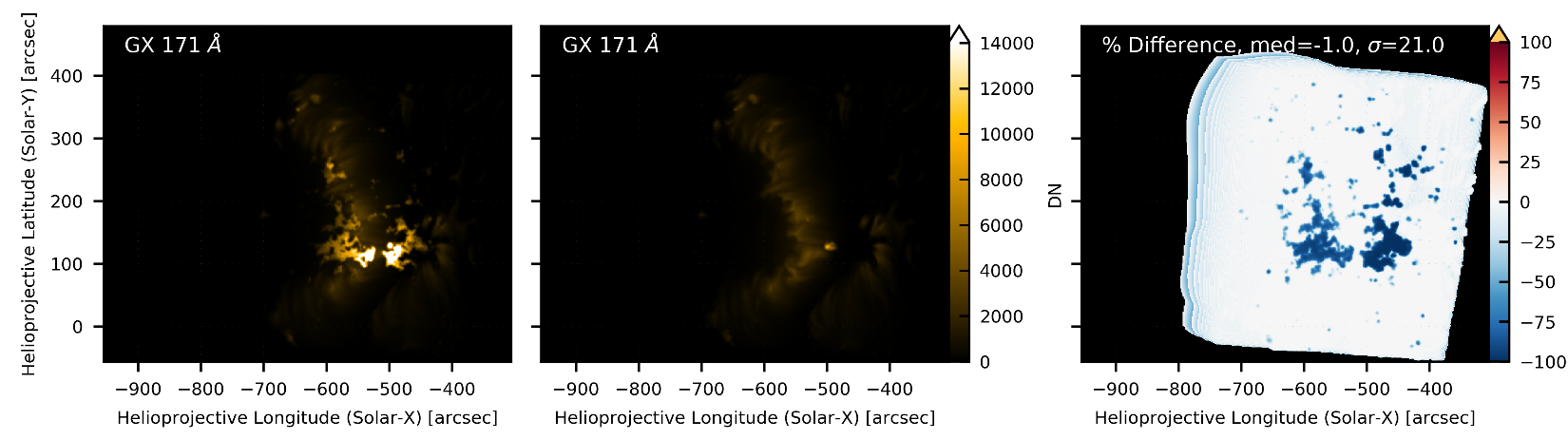 171 Å
Steep gradients
Leads to strong dynamics
Magnetic field expansion
Overproduced in models
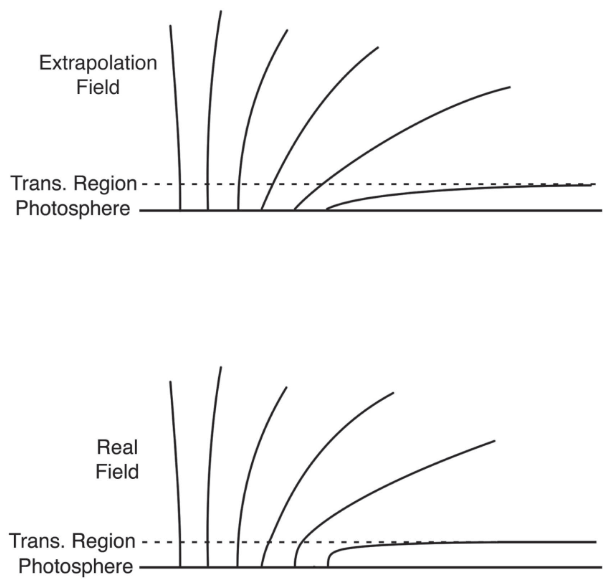 With TR
No TR
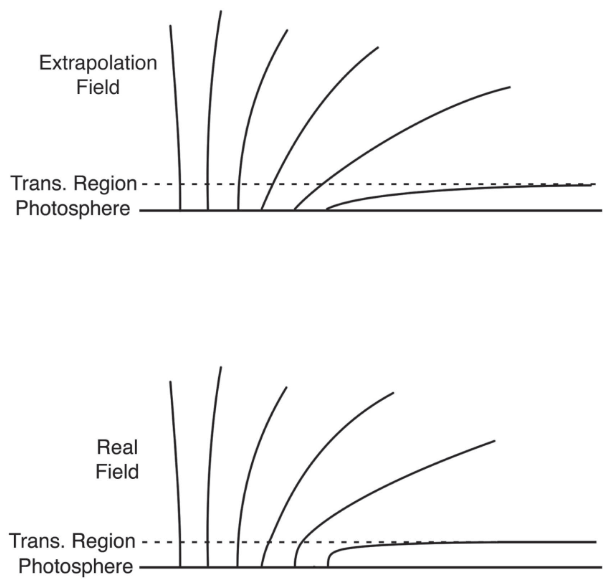 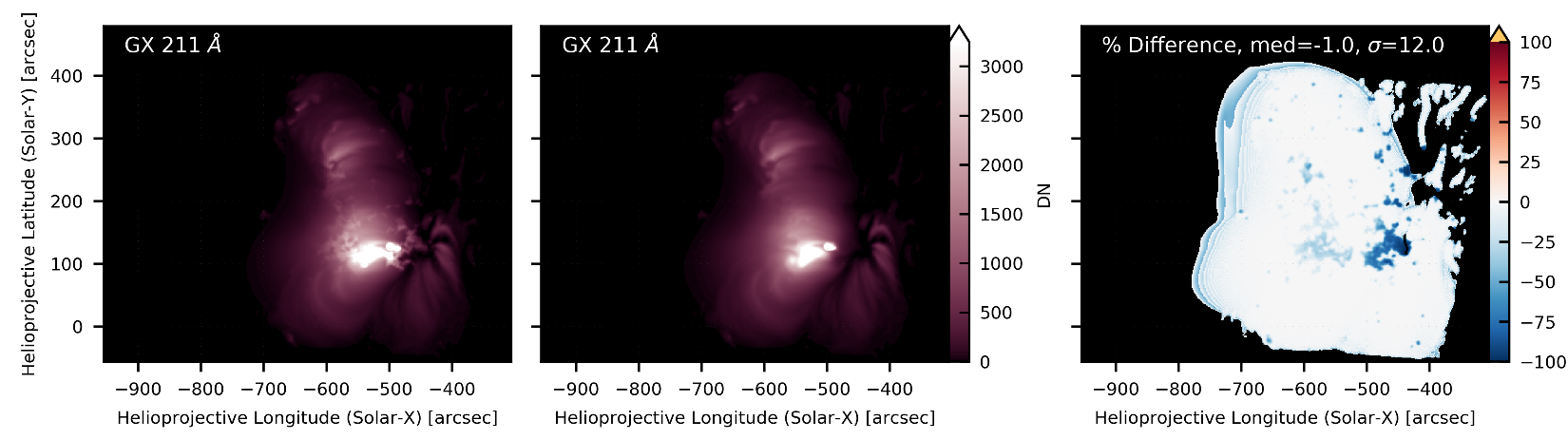 211 Å
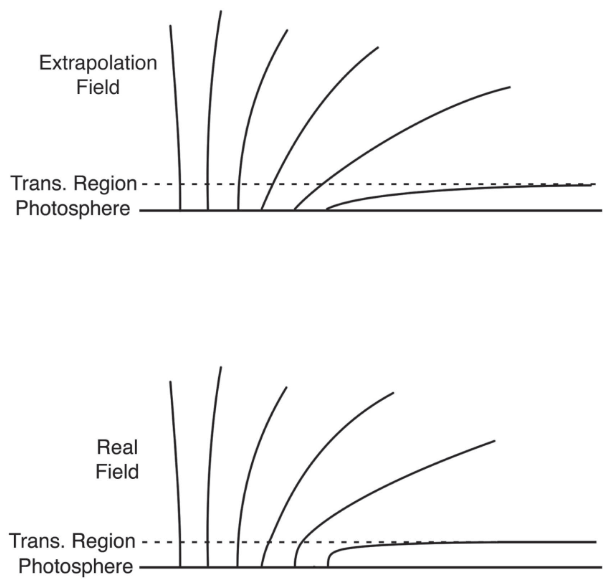 Nita et al. 2018
The transition region in EBTEL
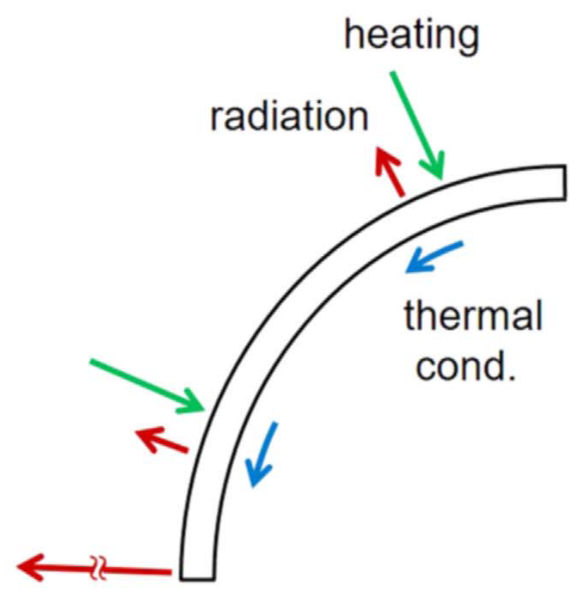 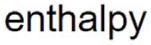 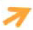 Klimchuk and Luna 2019
Exploring Distribution of Heating Events
30 Mm, 5x106 erg cm-2 s-1, 100 s, -1
30 Mm, 5x106 erg cm-2 s-1, 100 s, -2.5
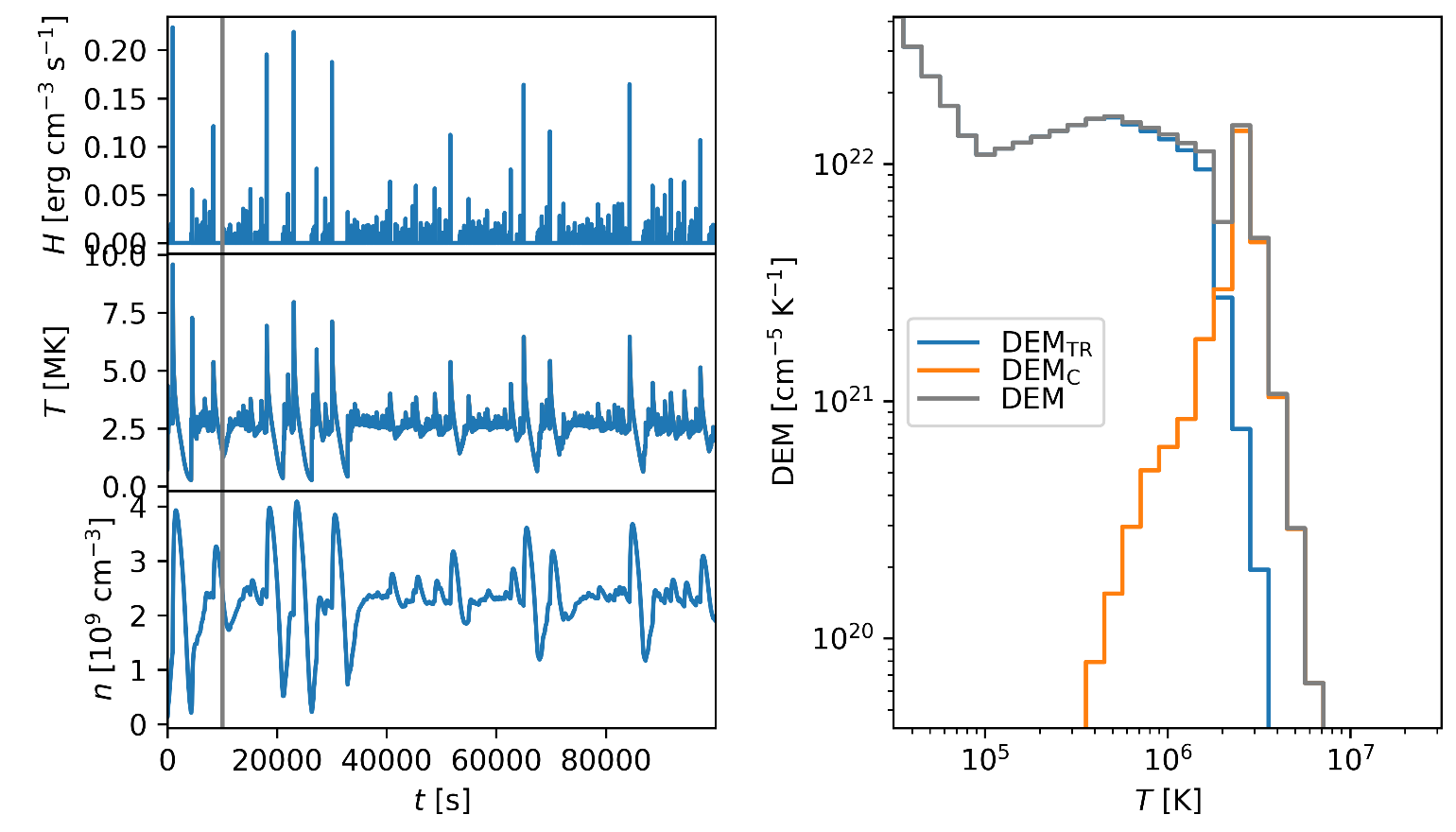 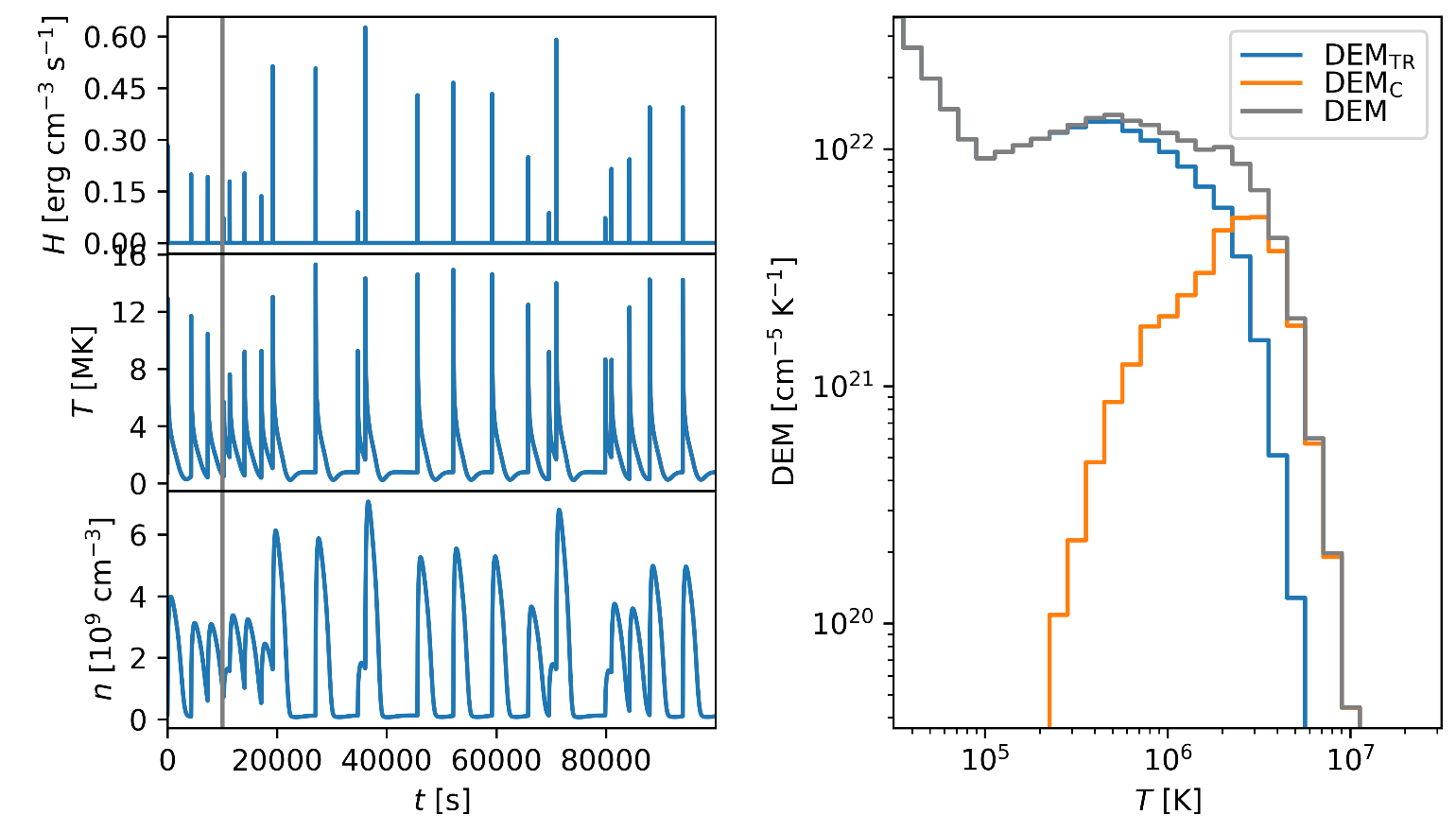 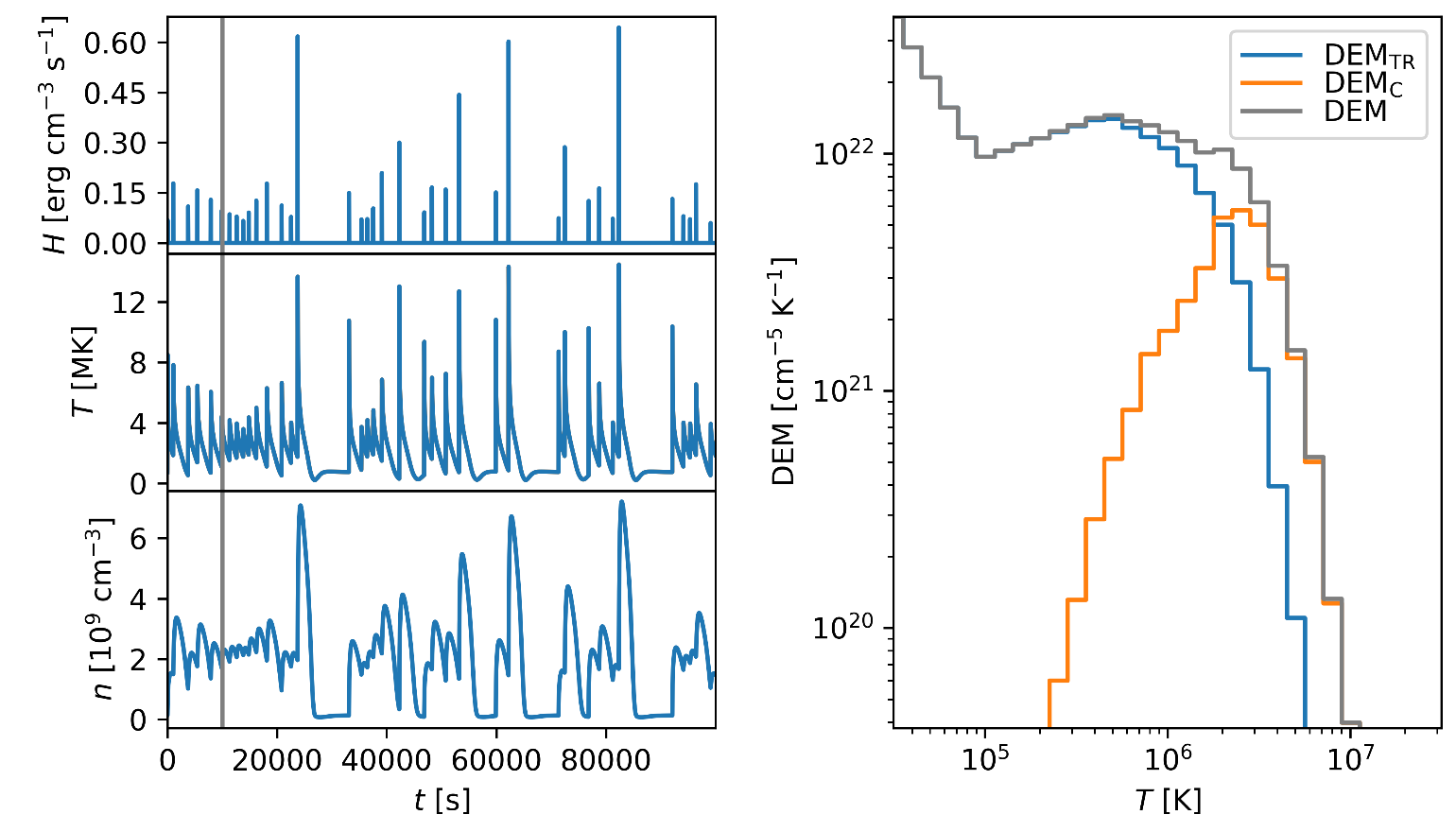 30 Mm, 5x106 erg cm-2 s-1, 1000 s, -1
30 Mm, 5x106 erg cm-2 s-1, 1000 s, -2.5
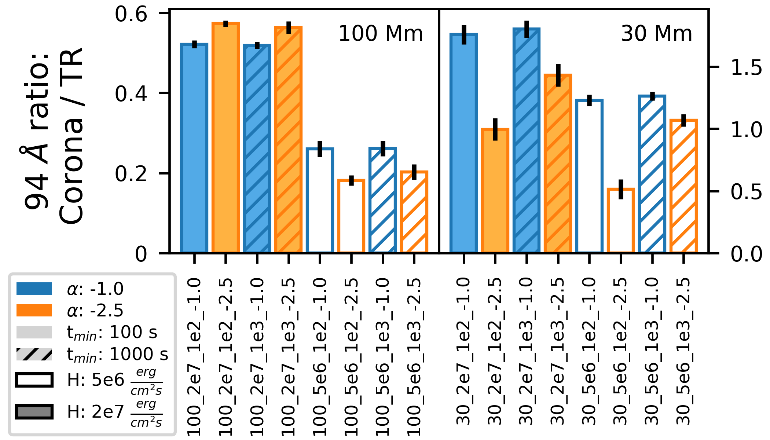 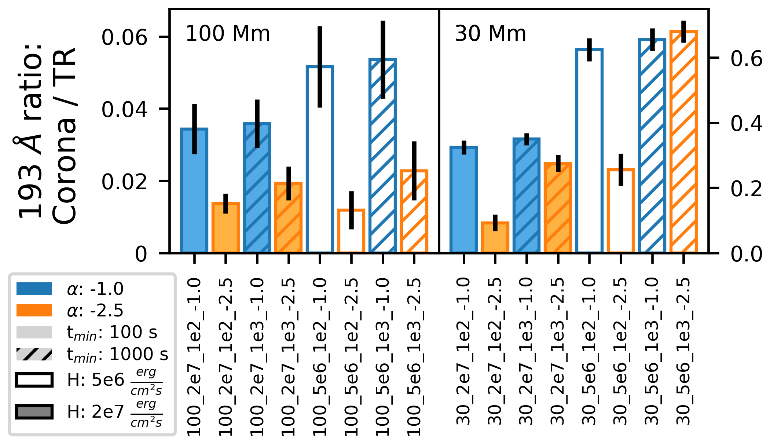 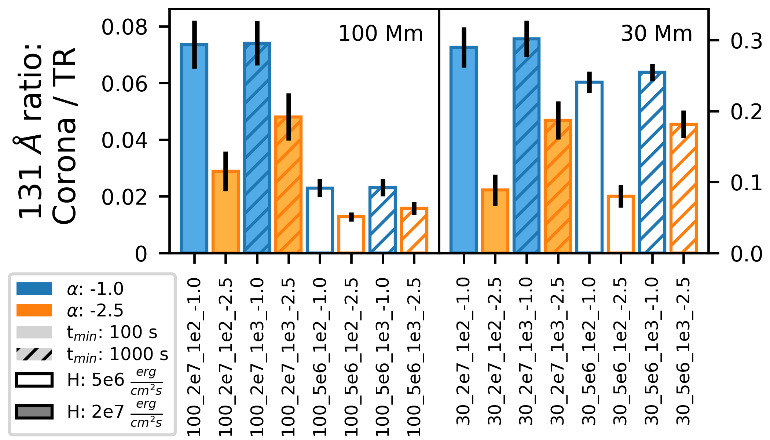 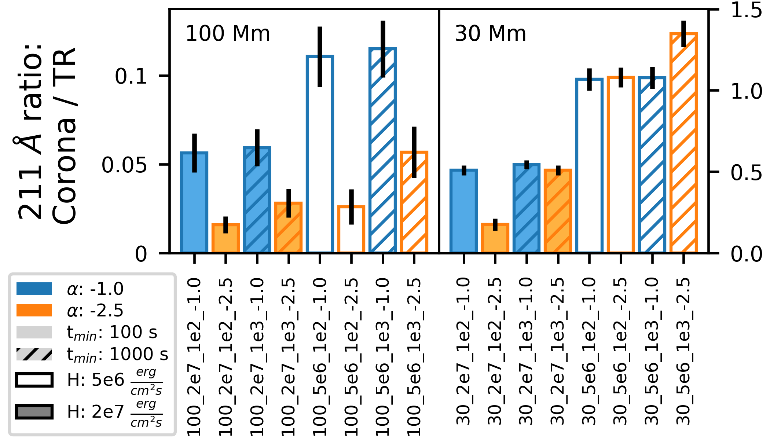 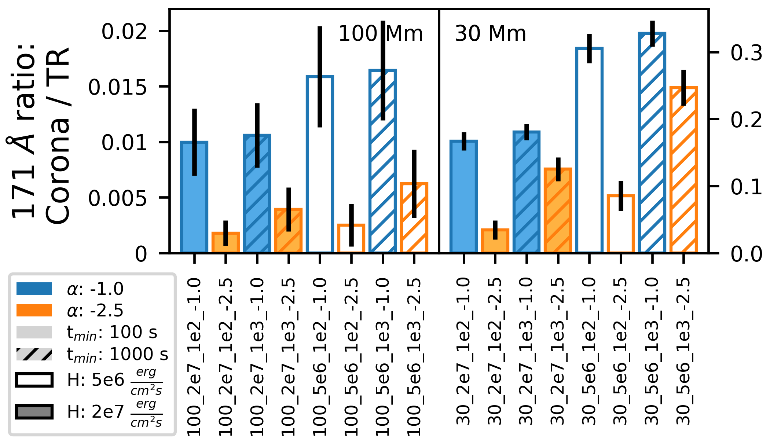 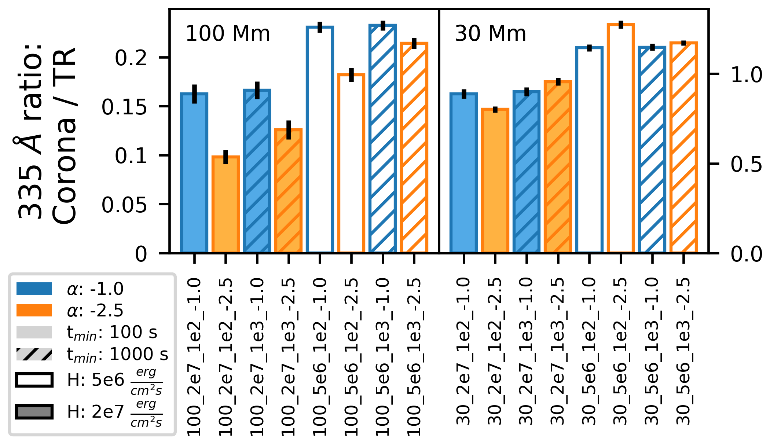 Measuring AIA Transition Region and Corona
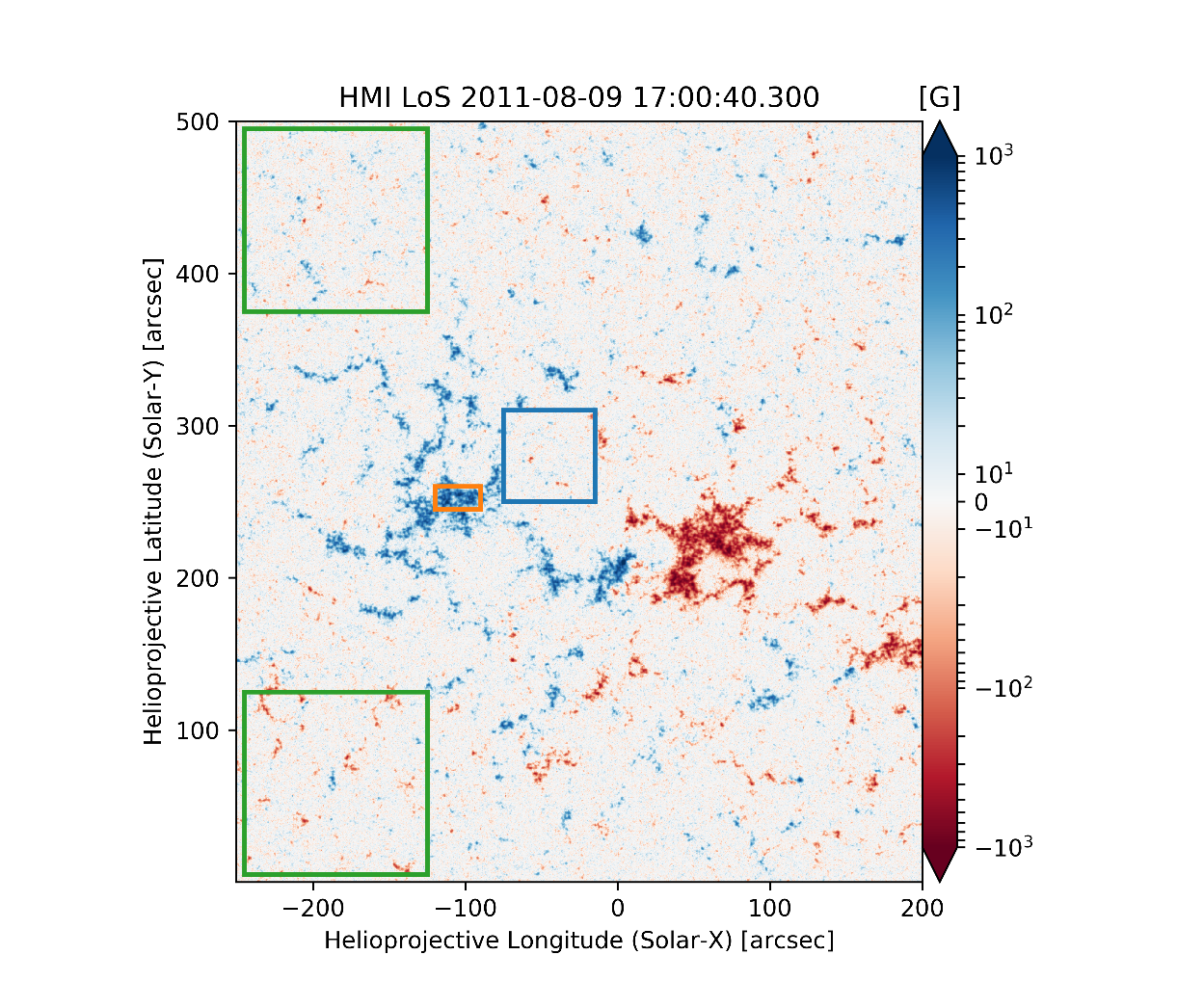 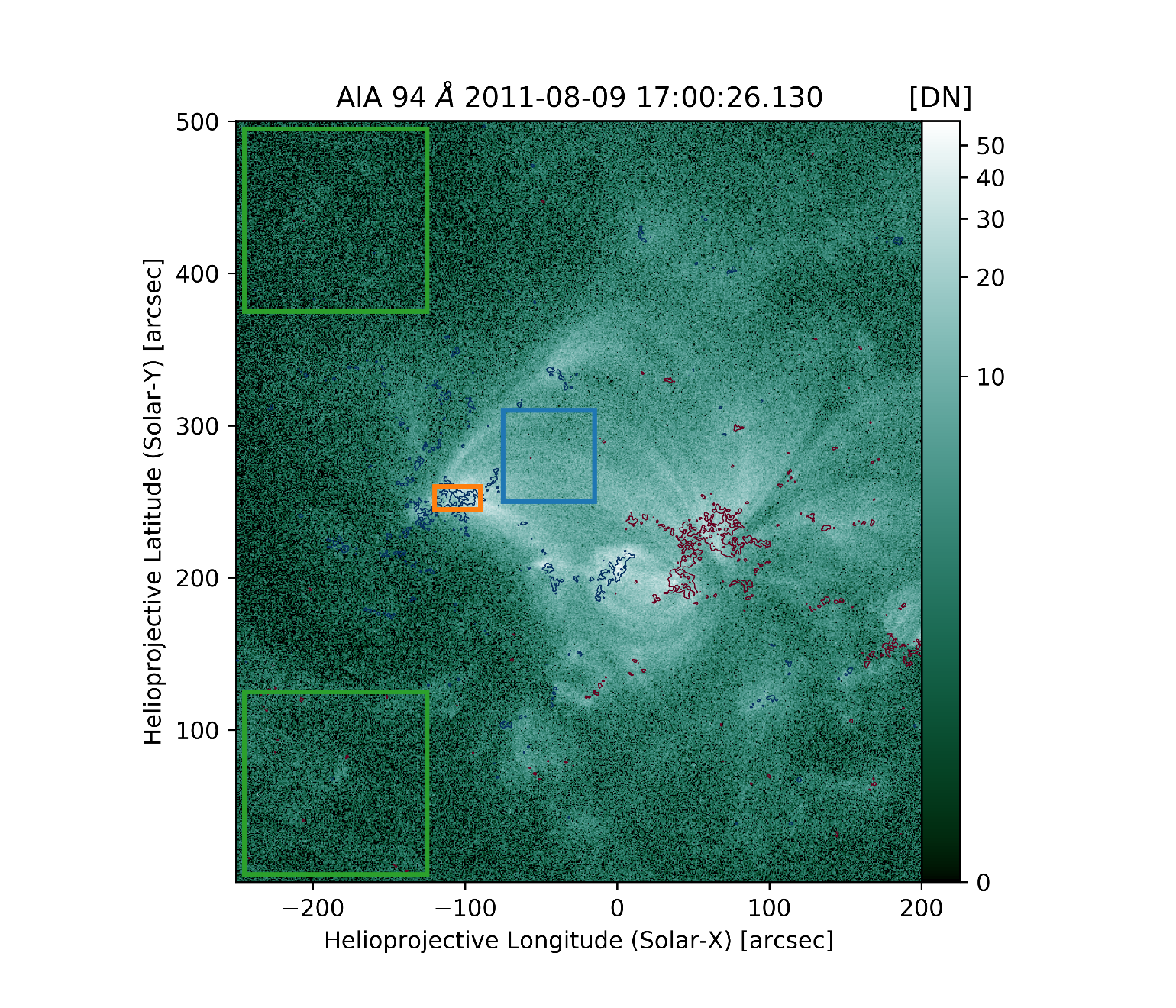 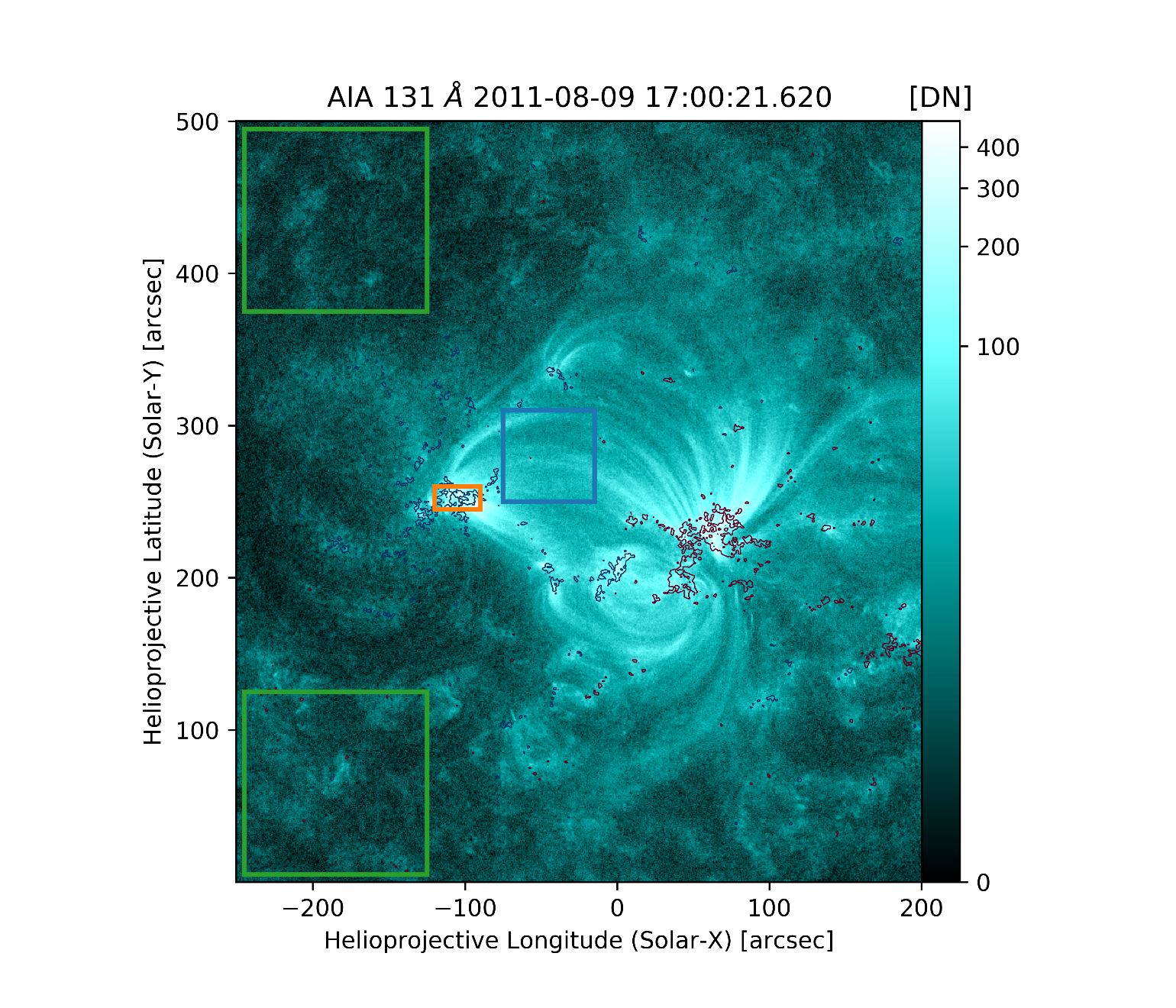 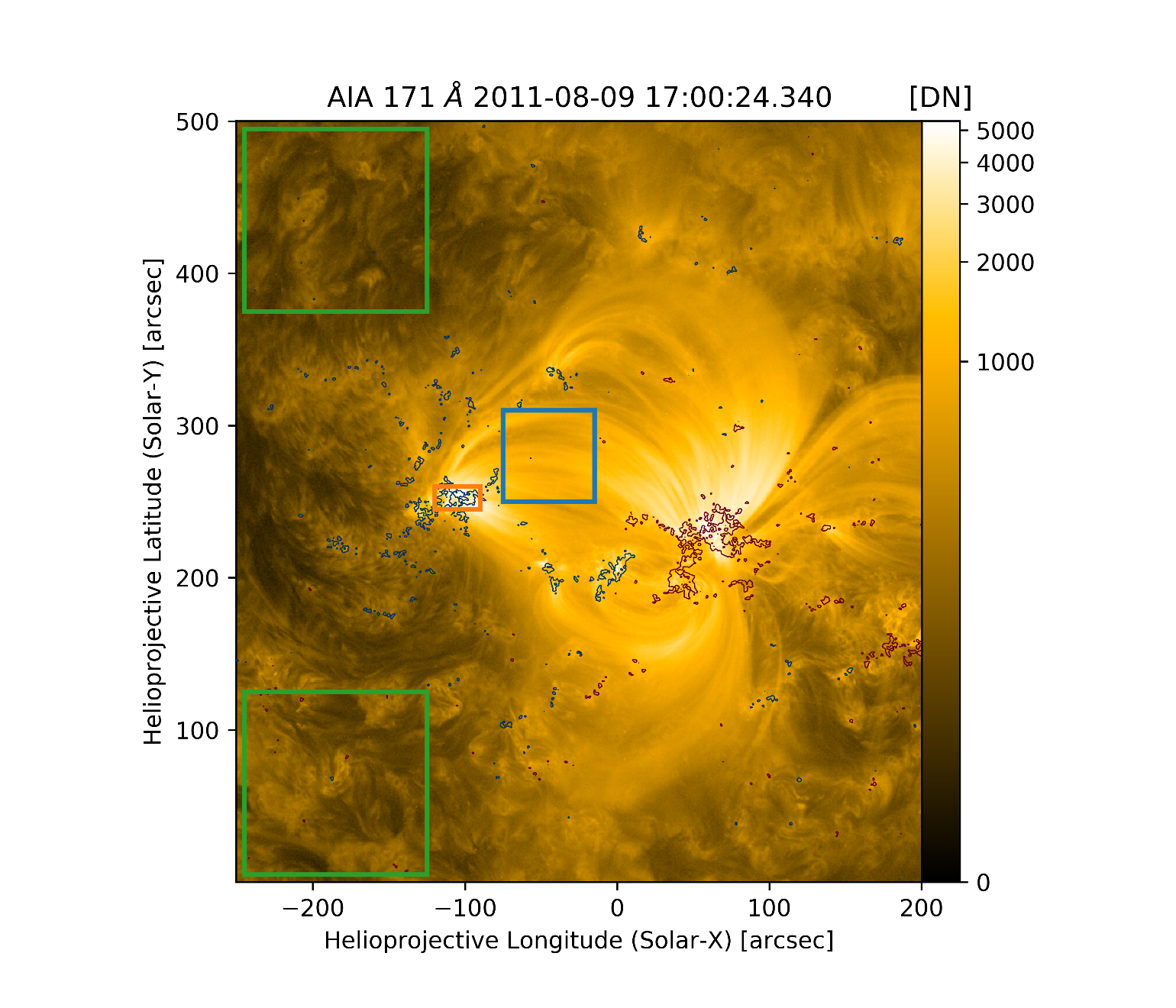 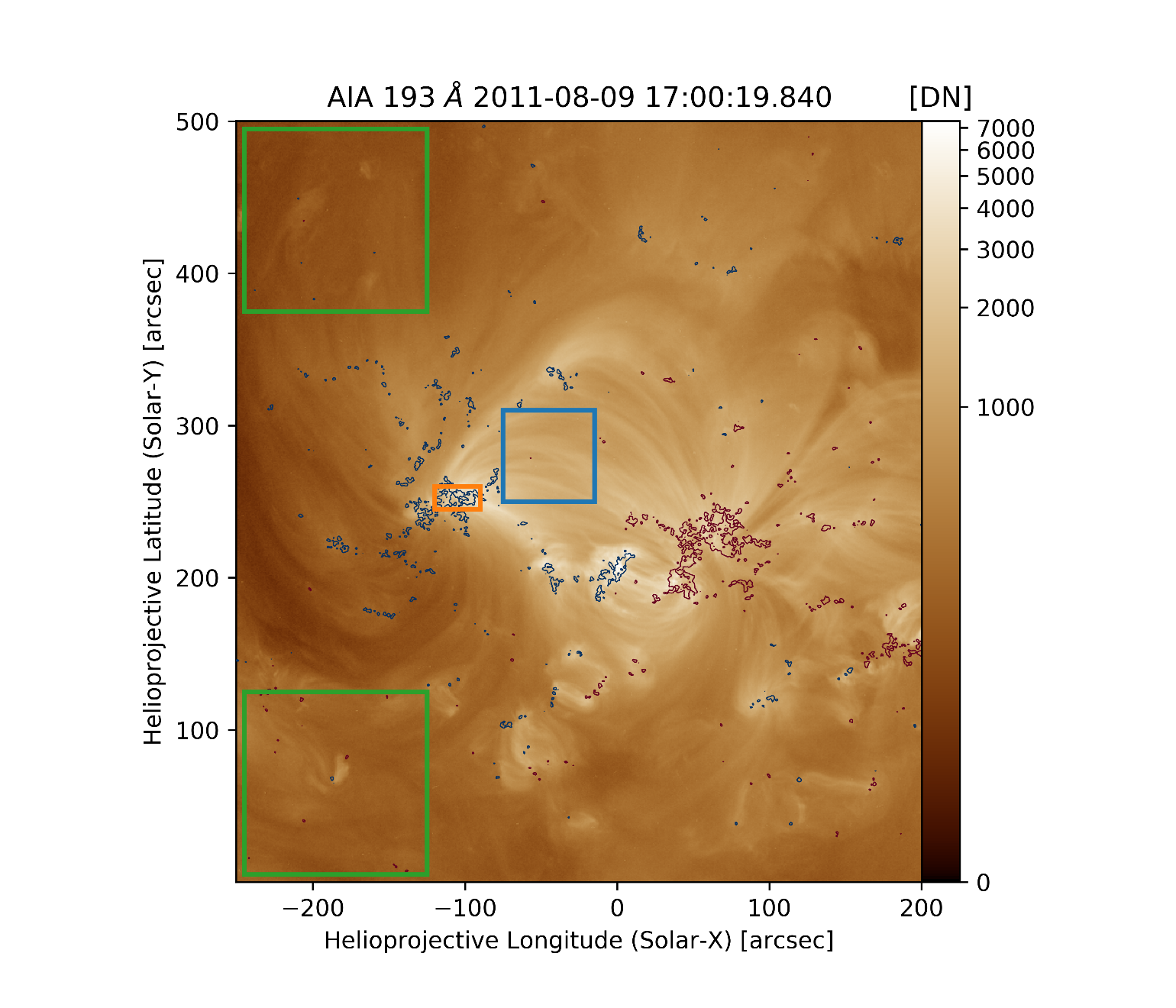 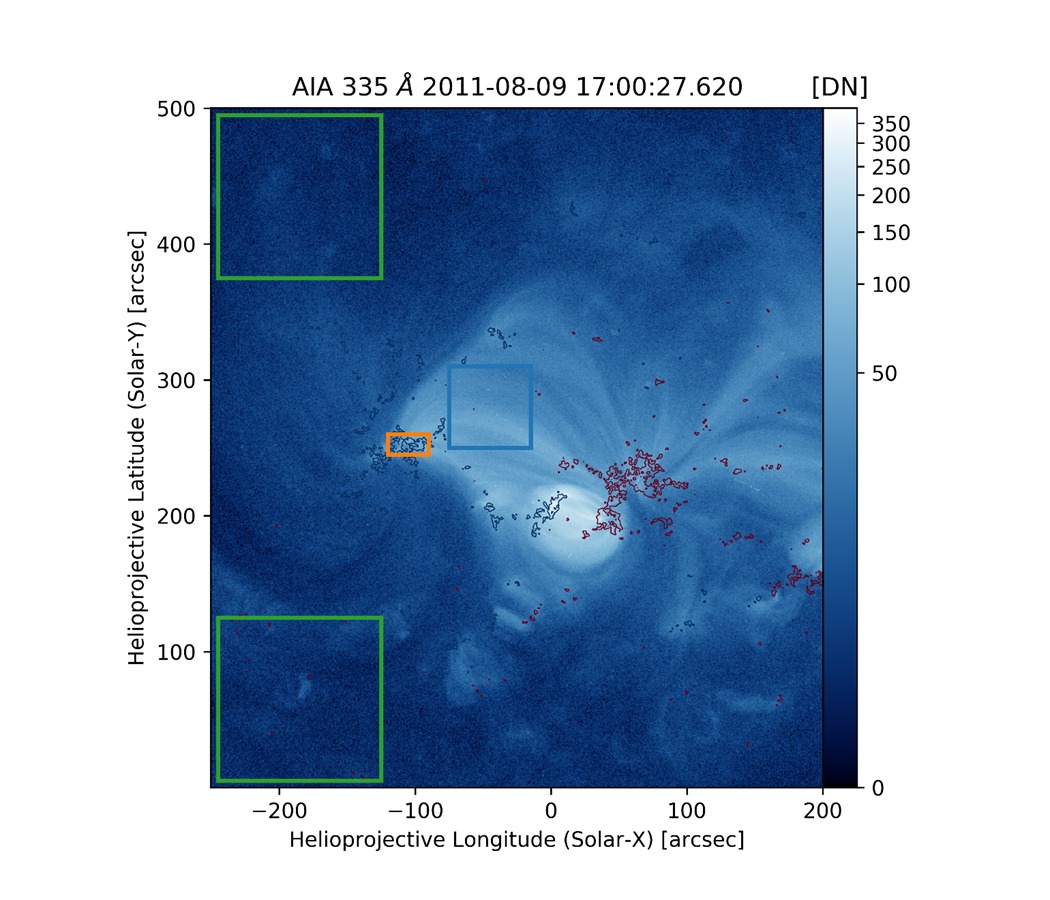 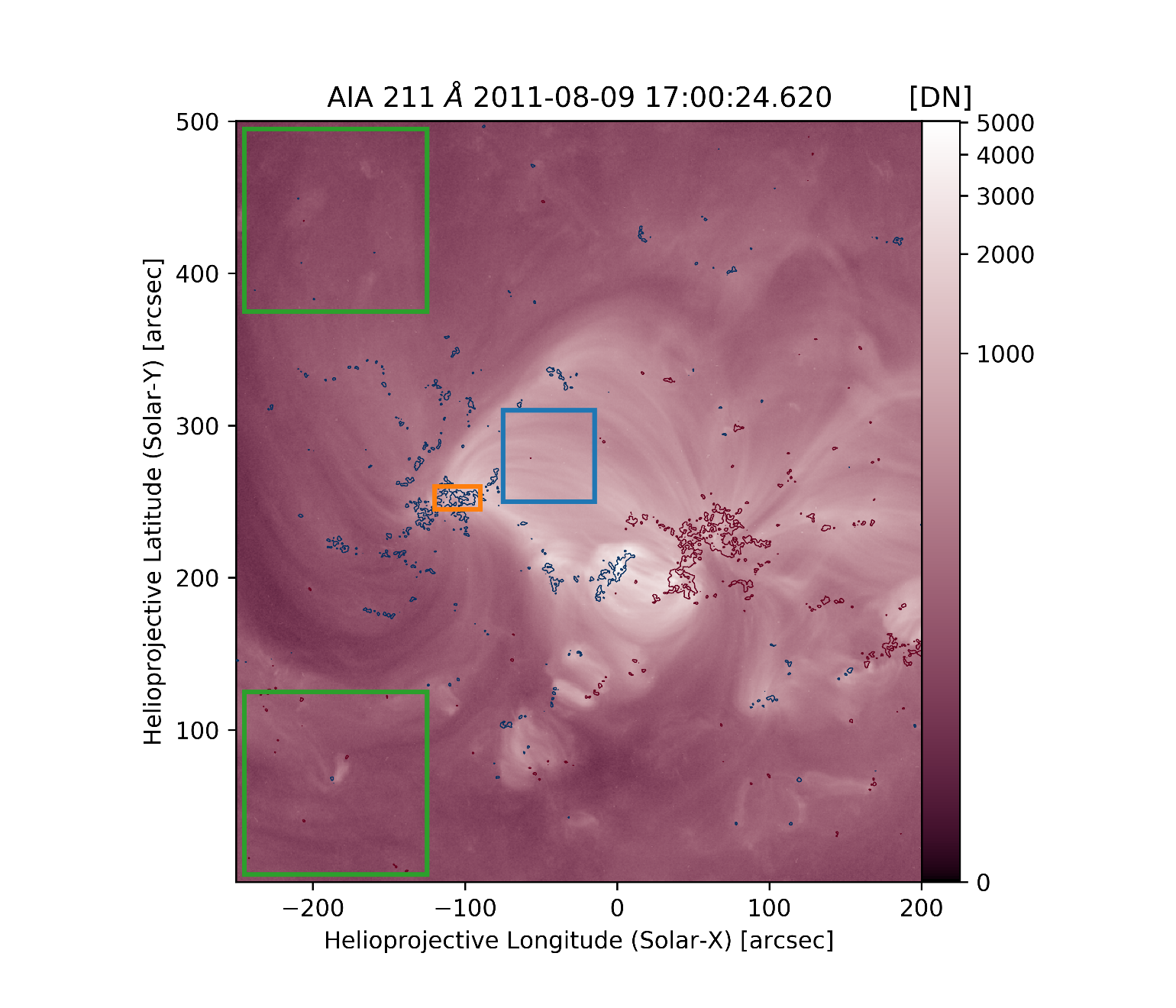 Peter, Bingert, and Kamio 2010
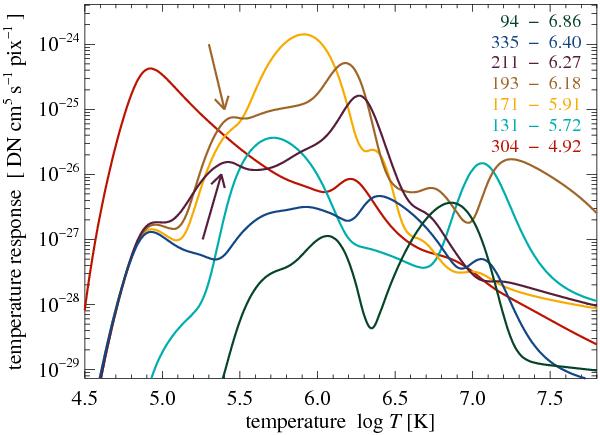 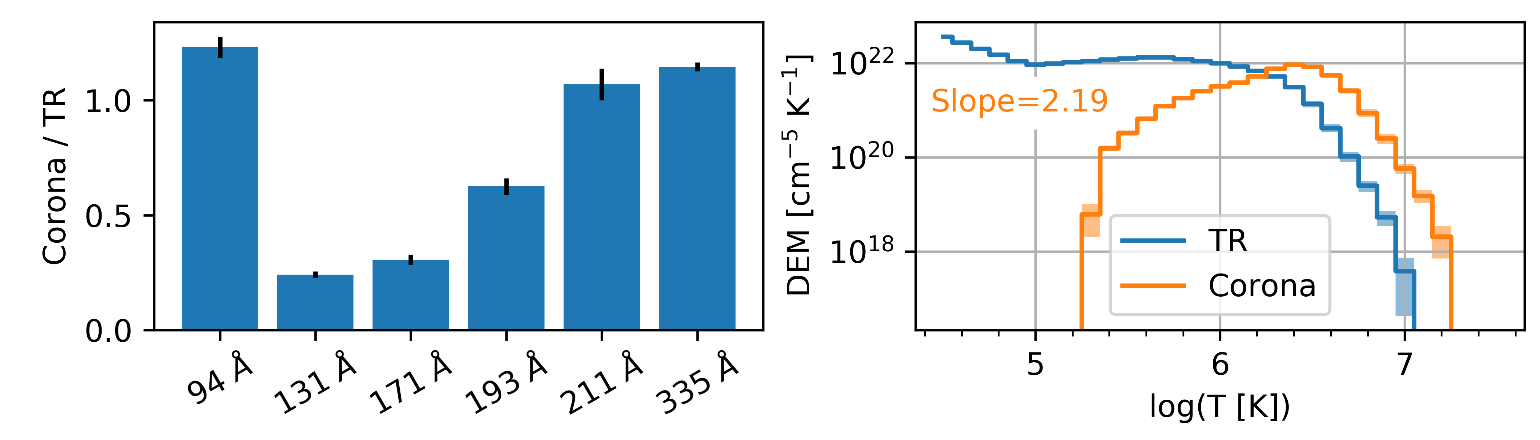 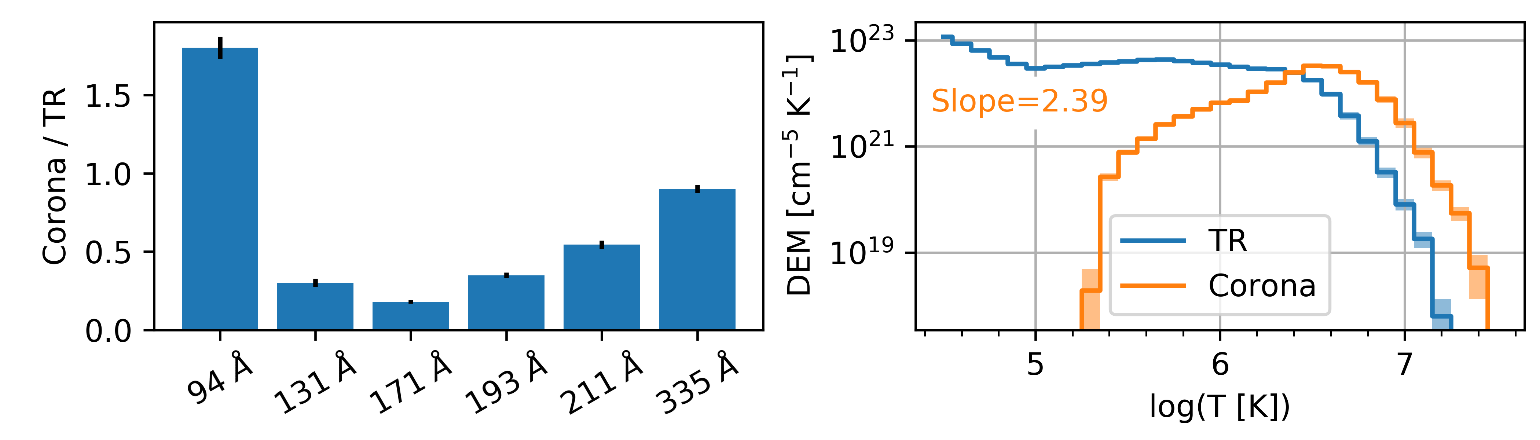 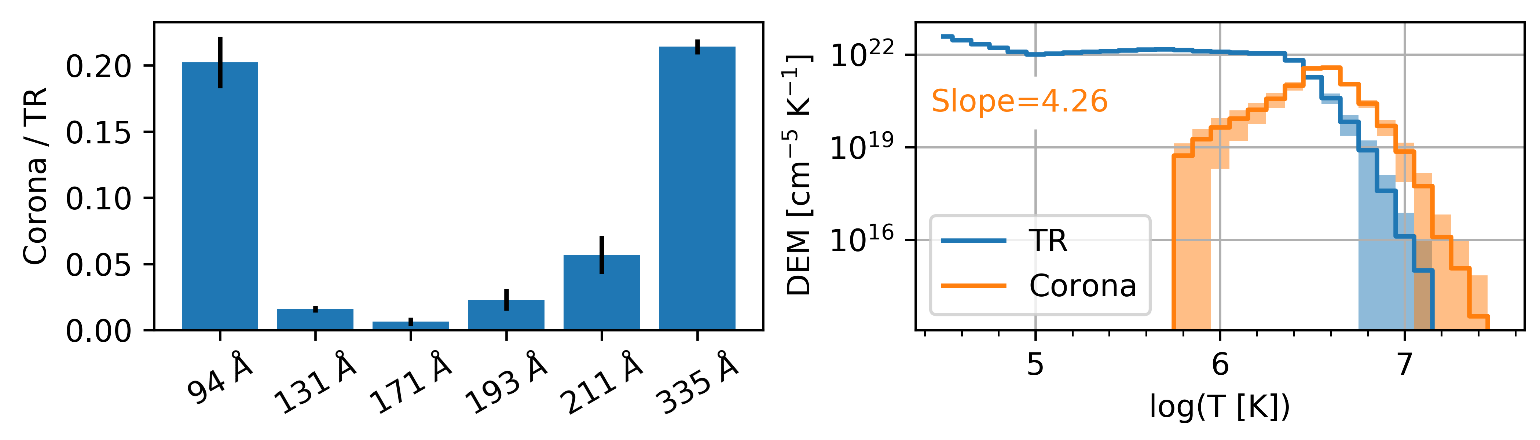 30 Mm, 5x106 erg cm-2 s-1, 100 s, -1
100 Mm, 5x106 erg cm-2 s-1, 1000 s, -2.5
30 Mm, 2x107 erg cm-2 s-1, 1000 s, -1
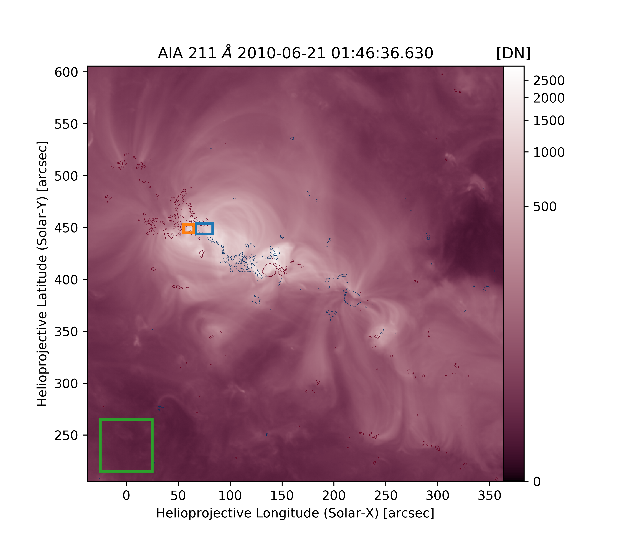 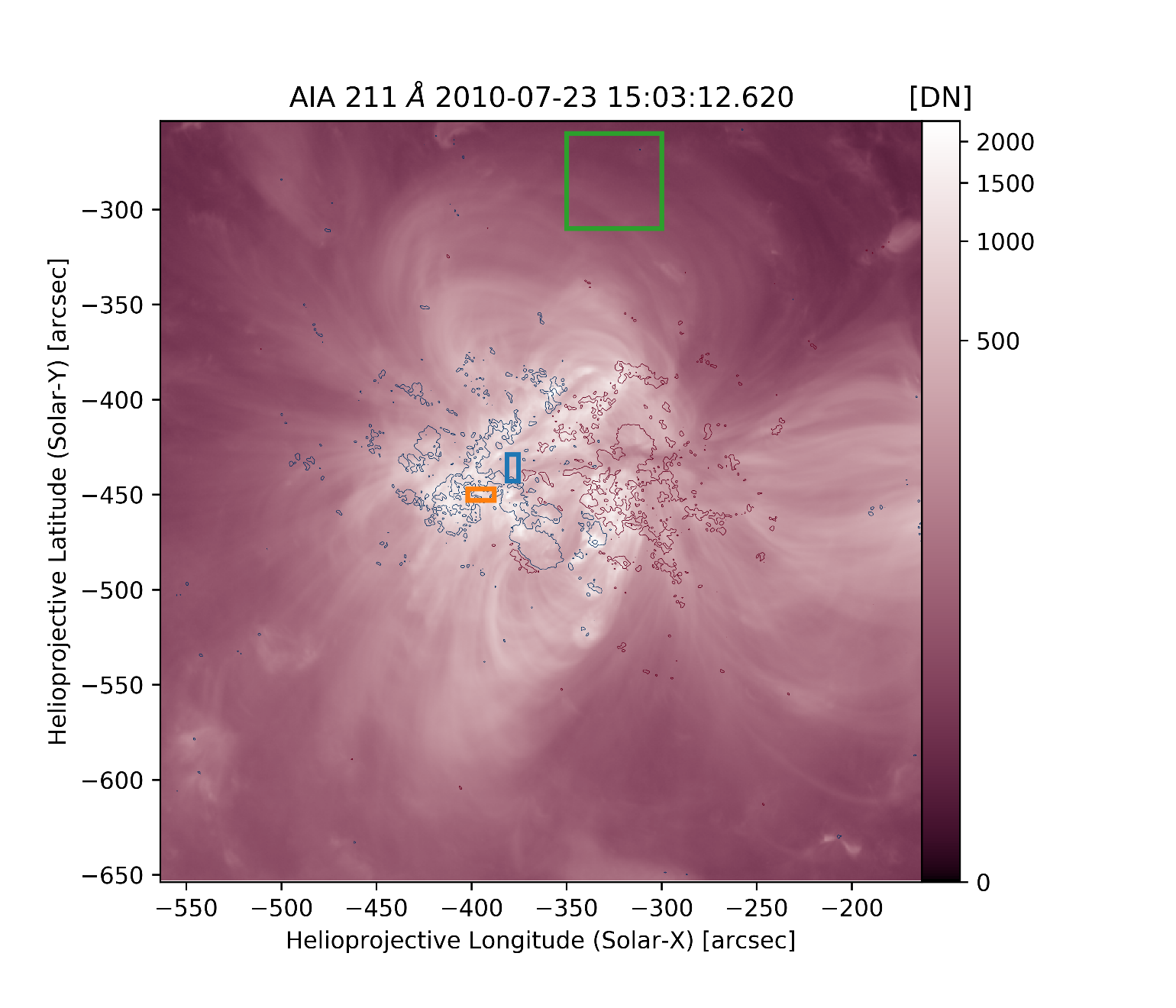 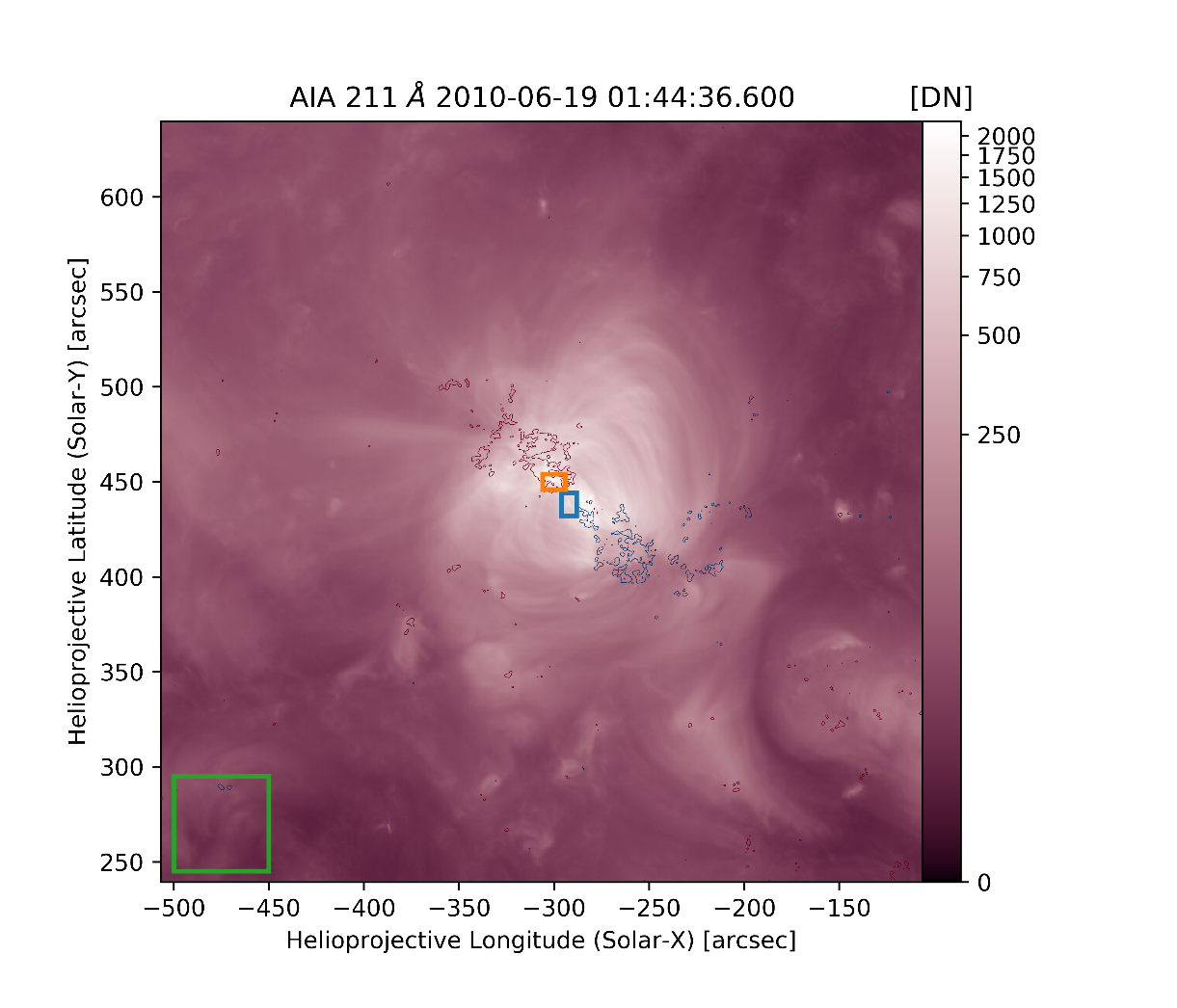 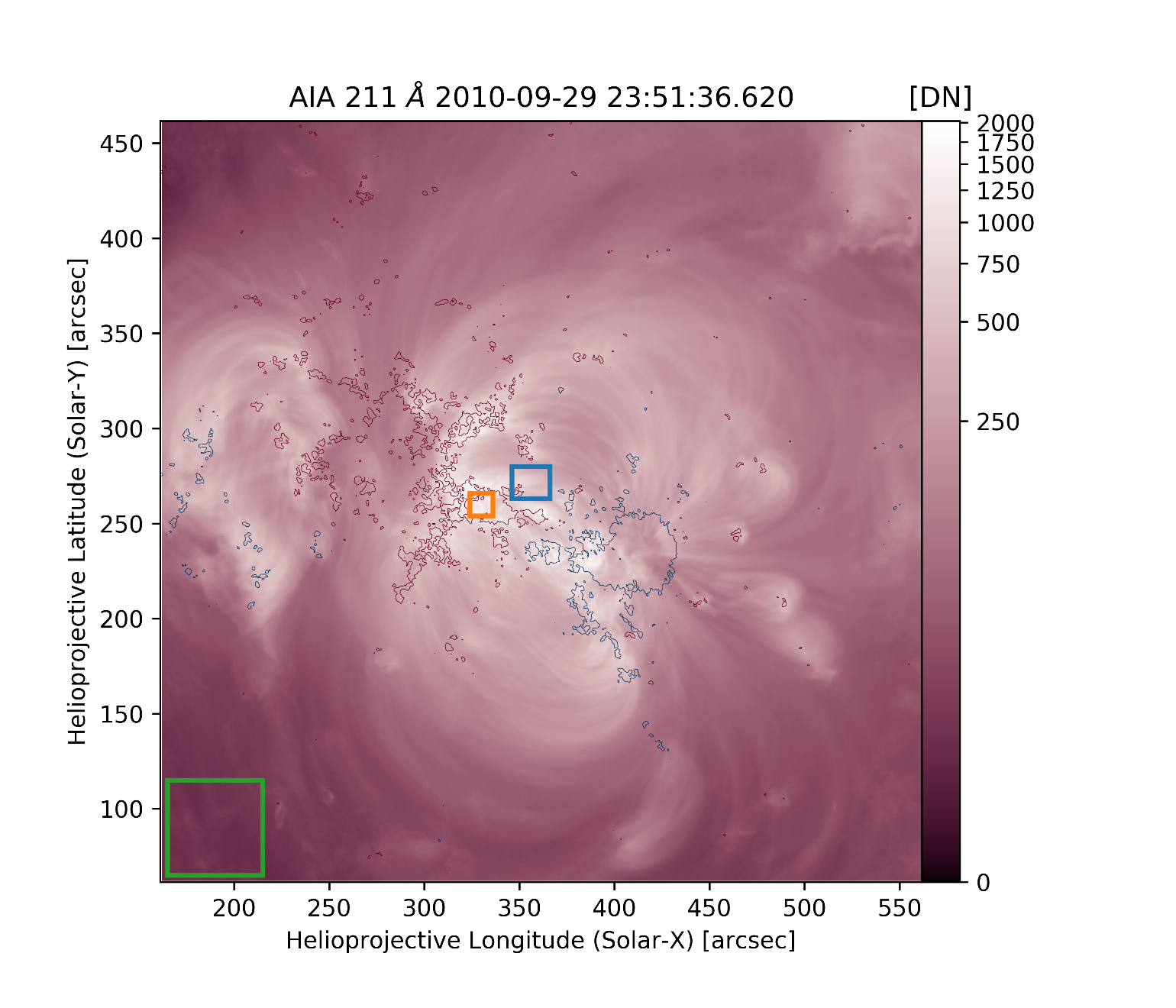 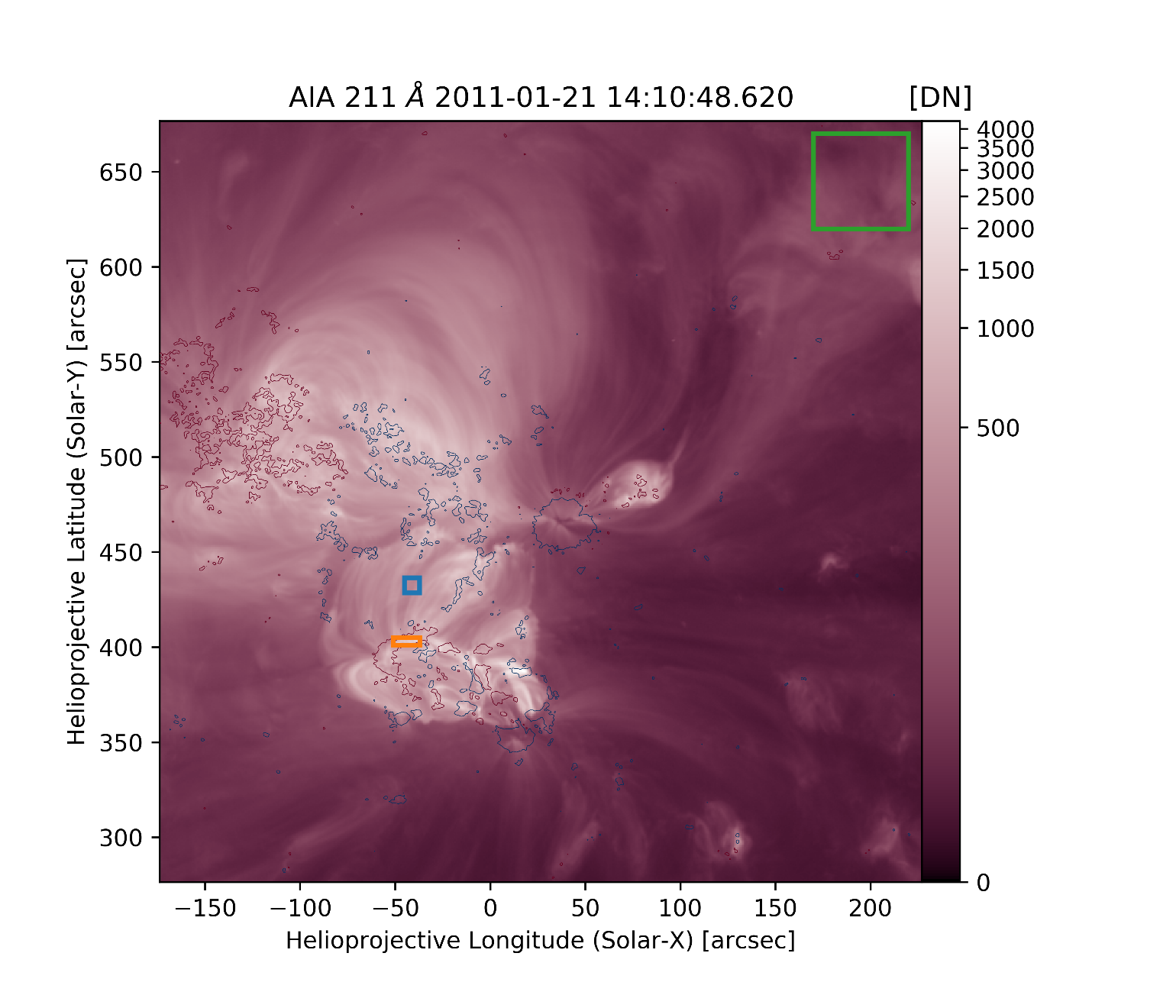 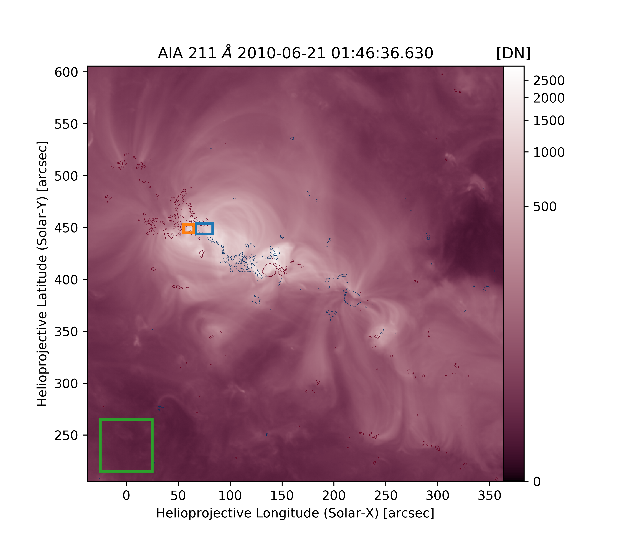 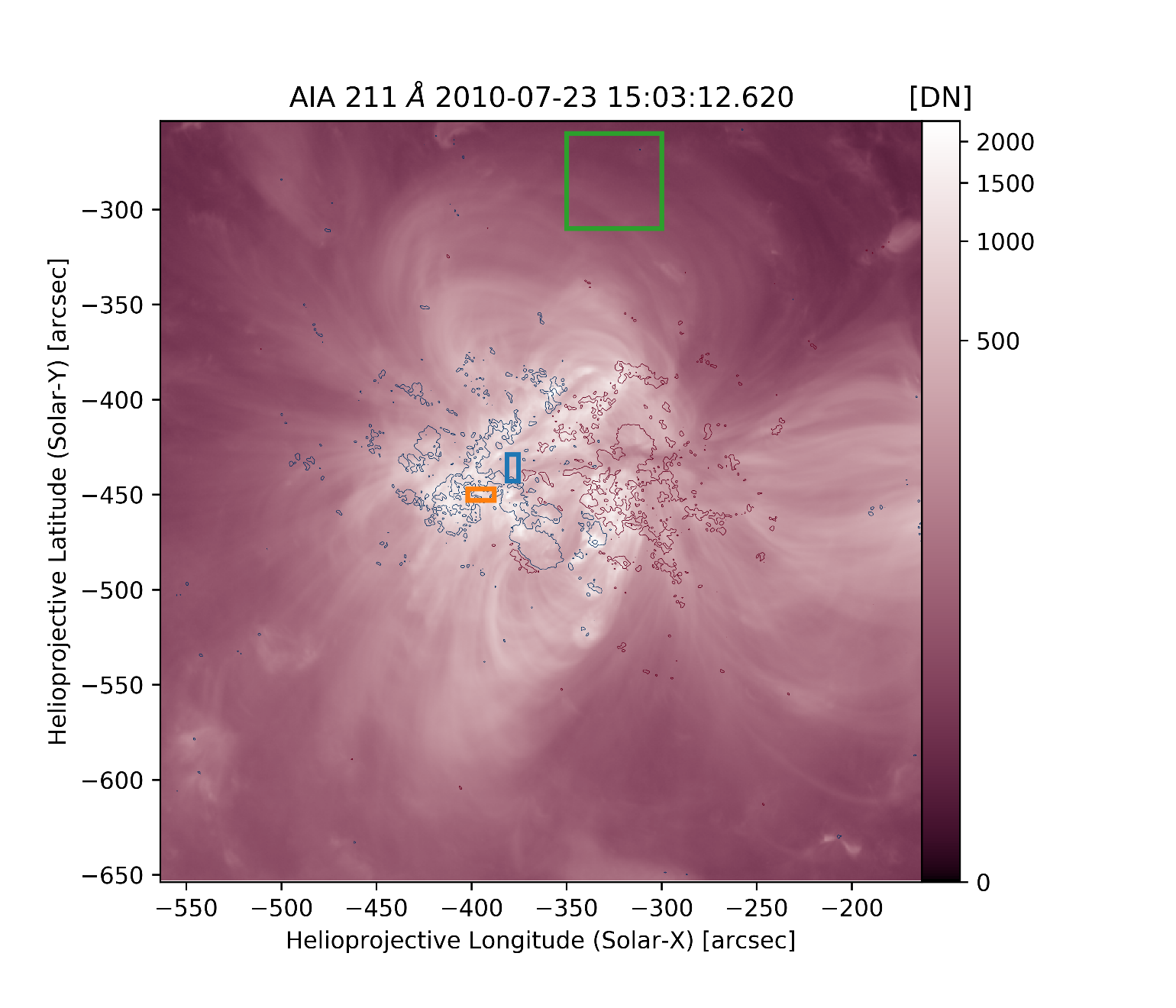 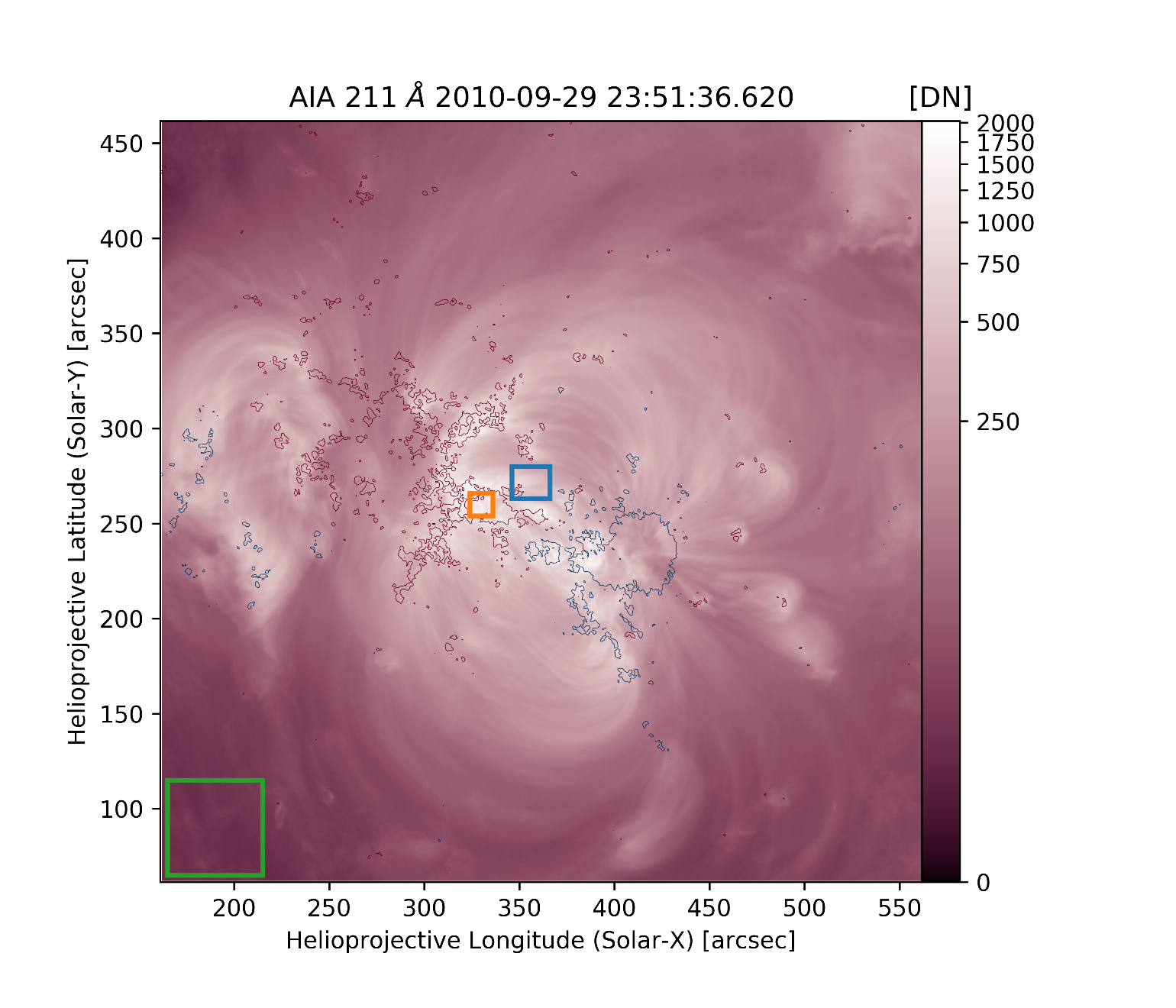 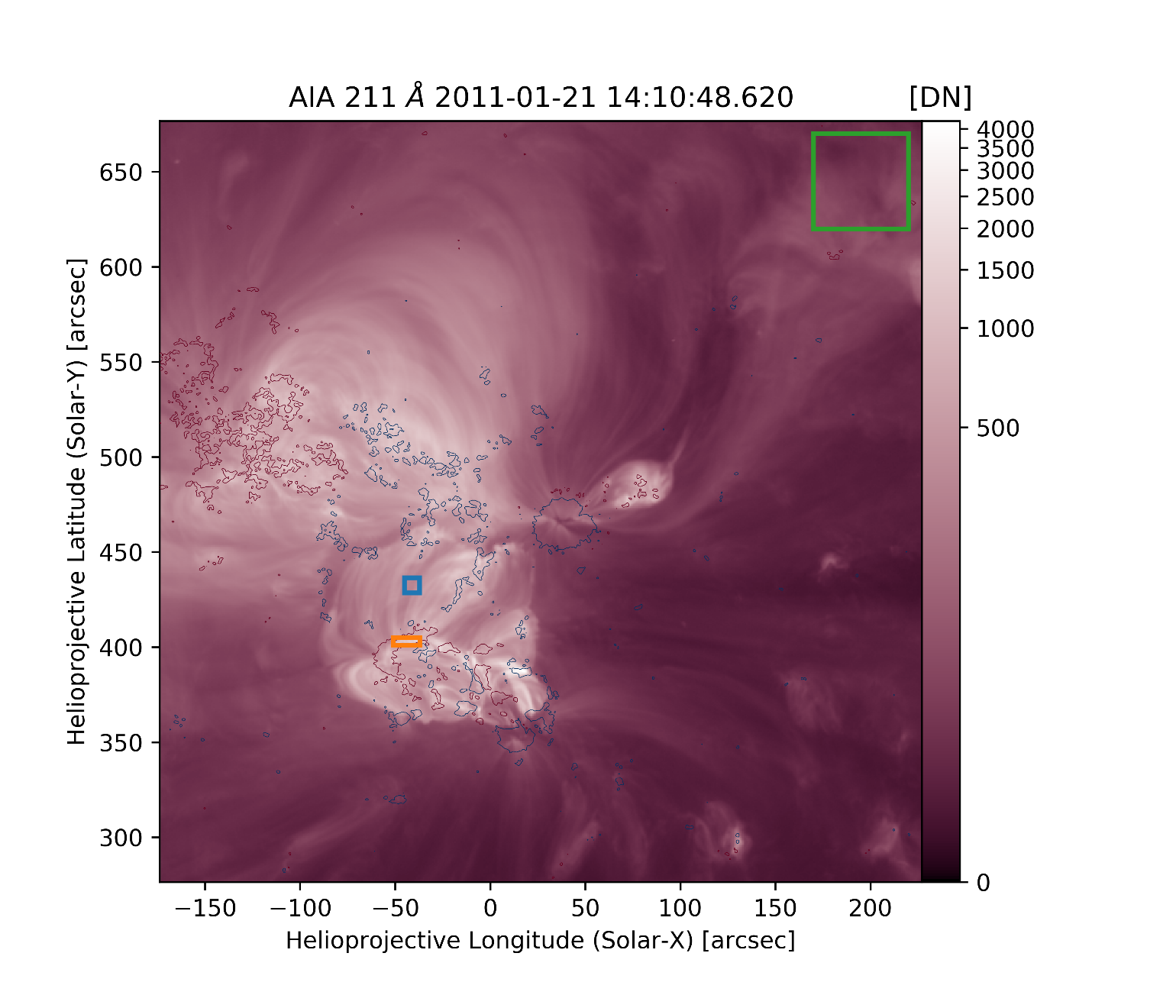 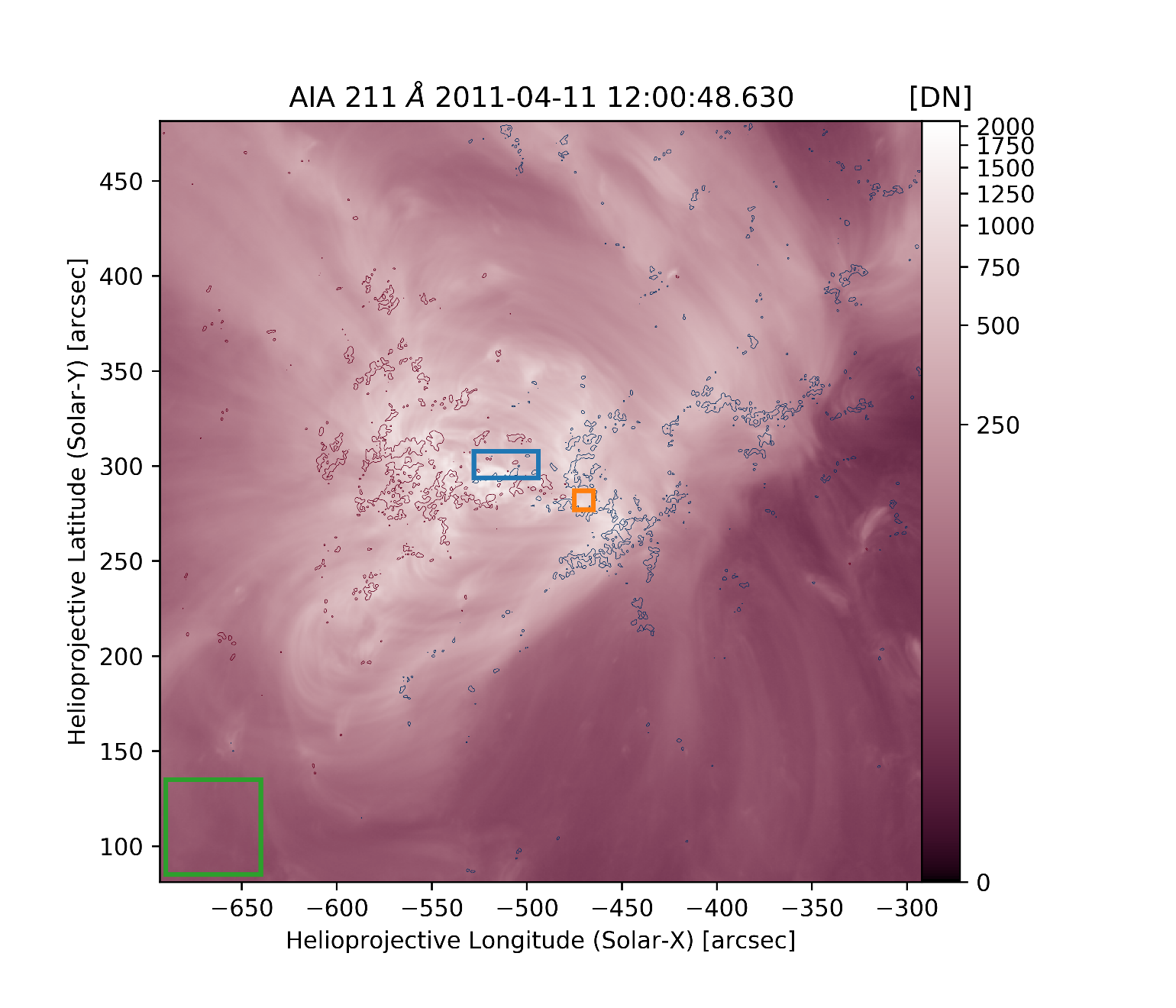 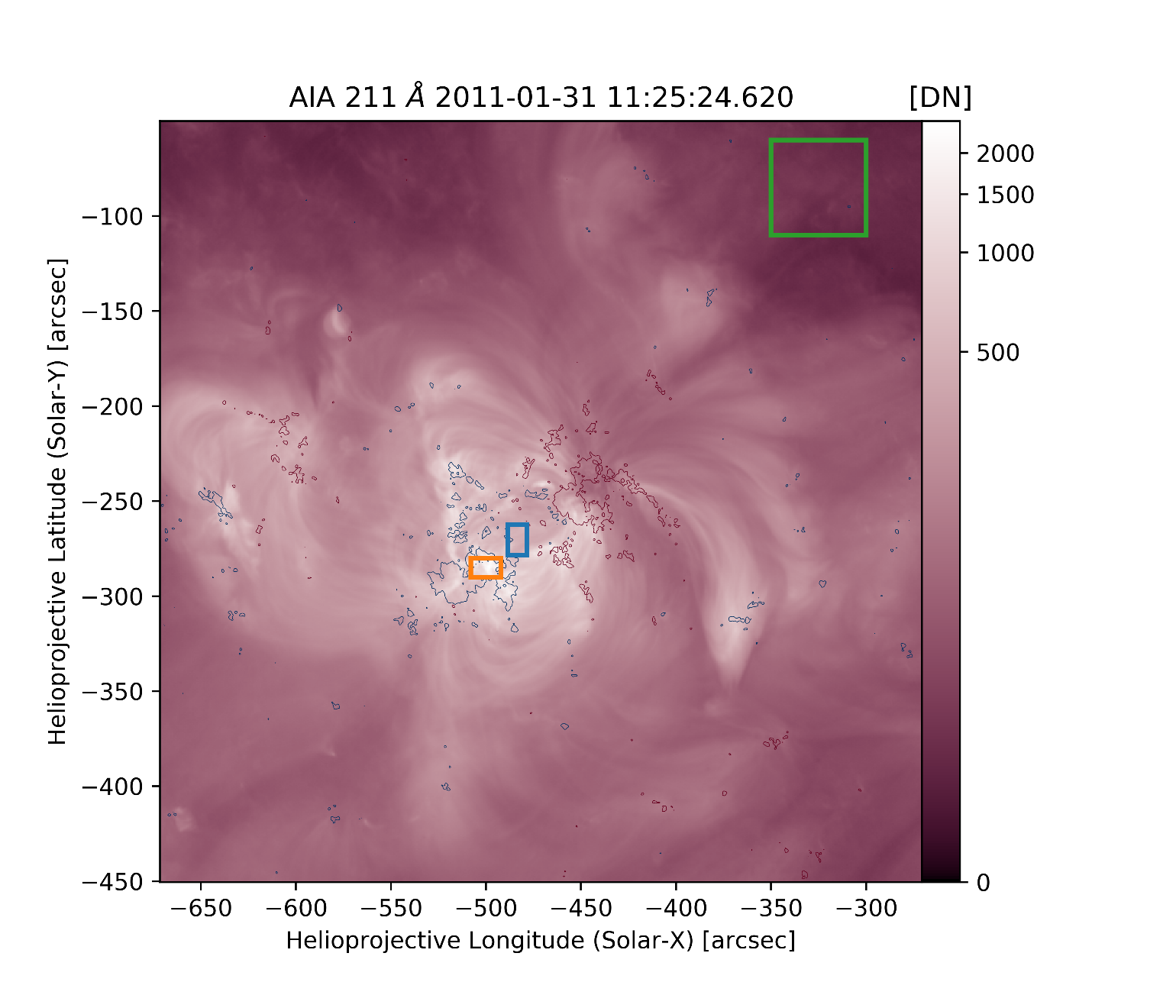 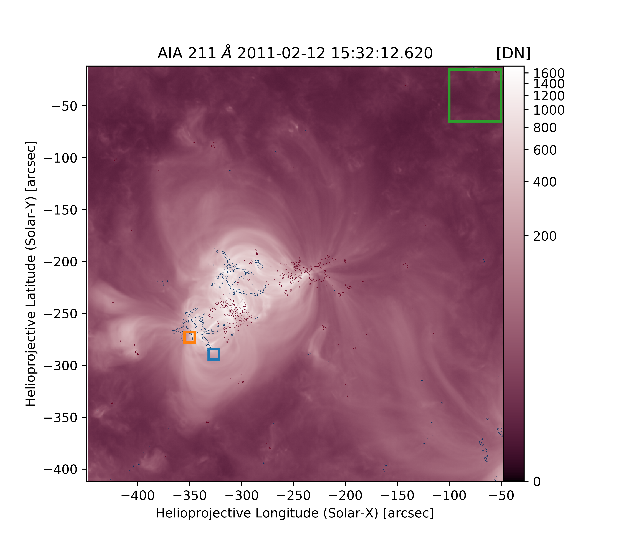 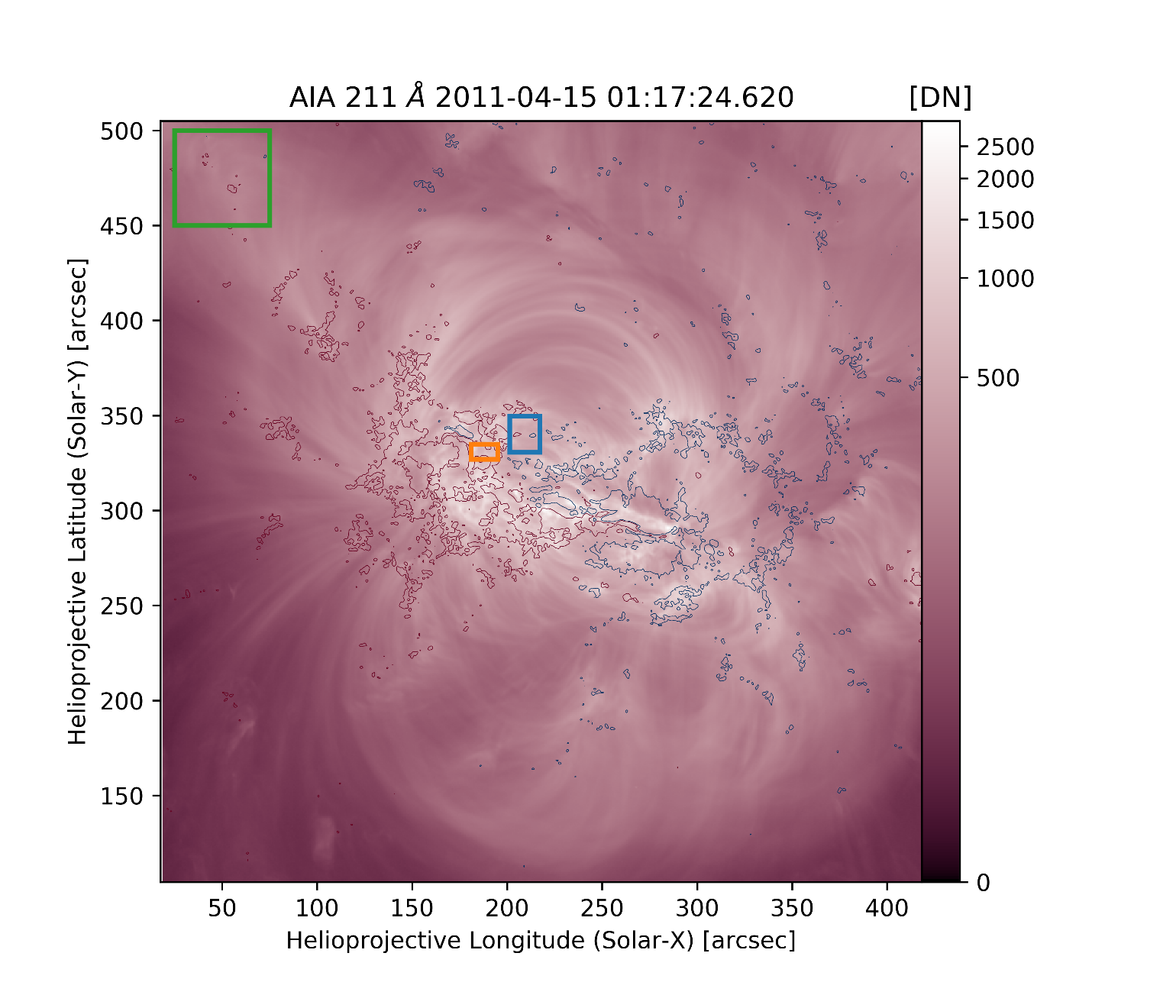 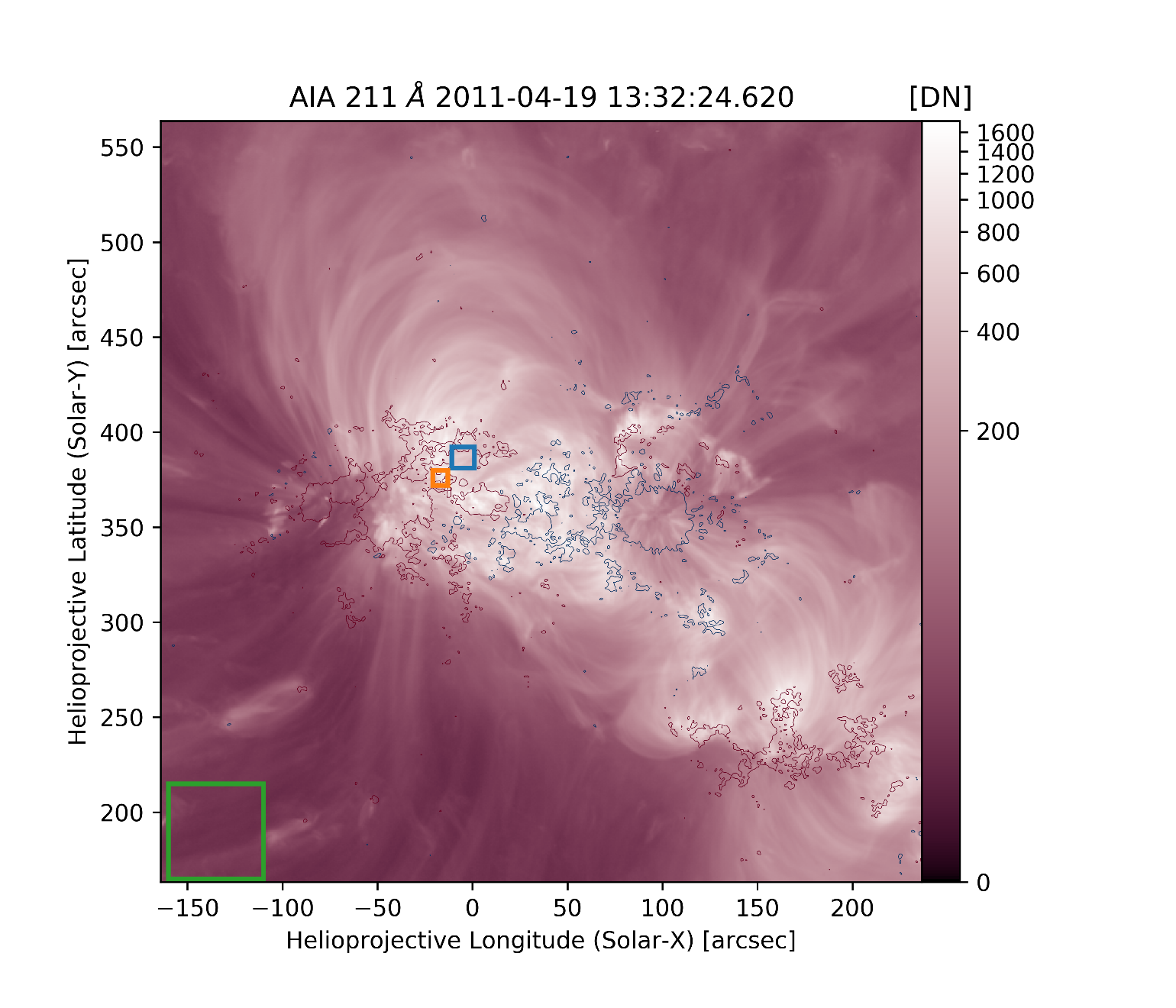 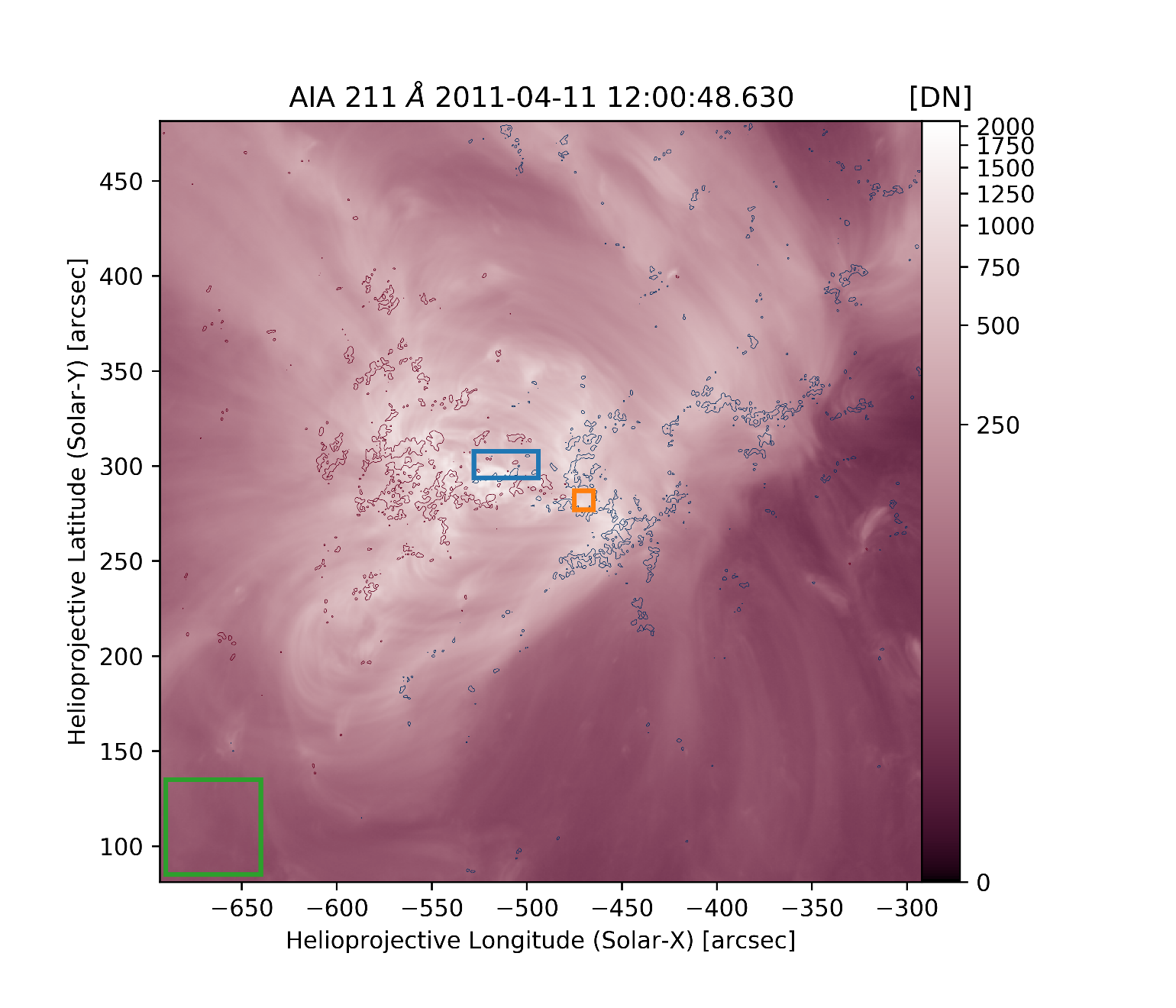 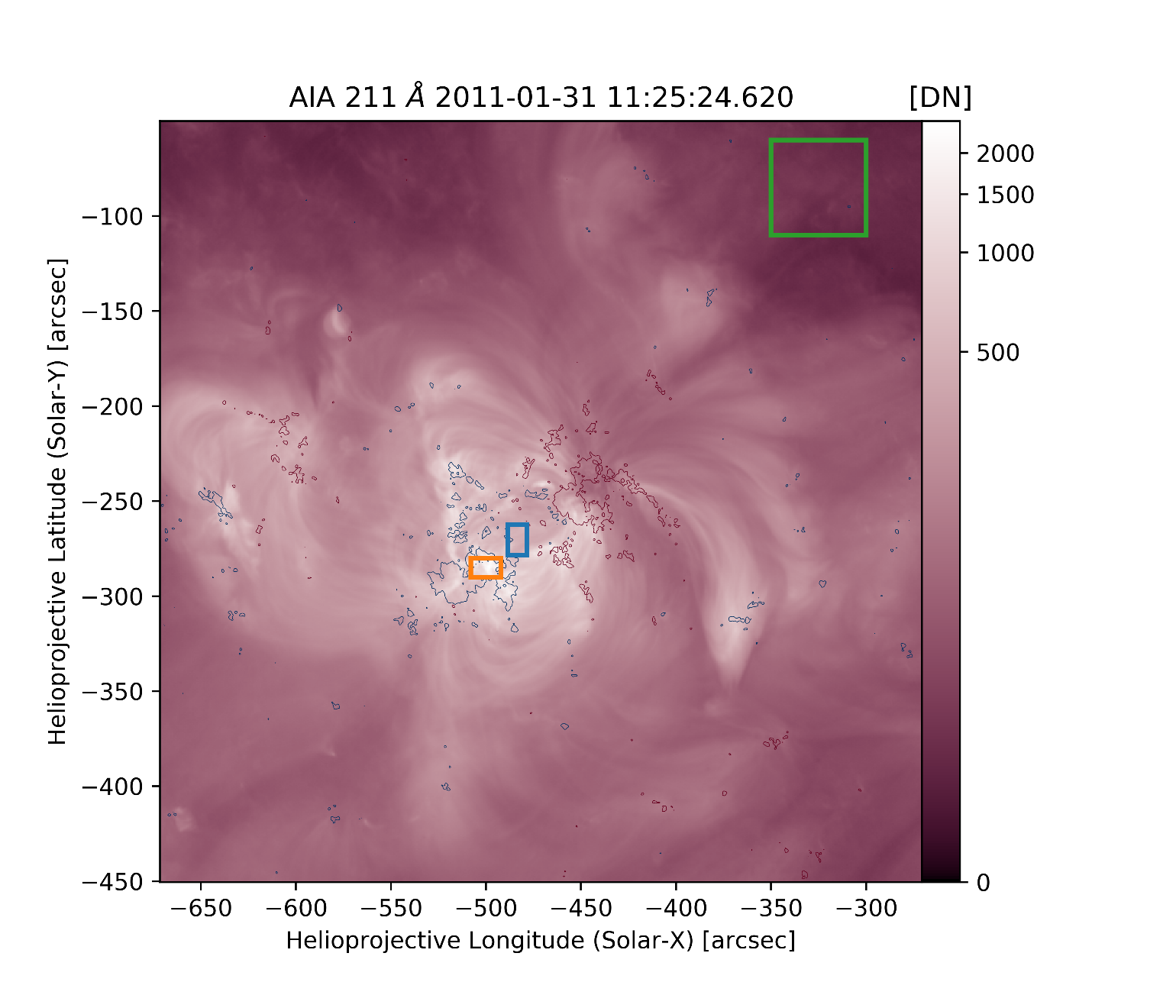 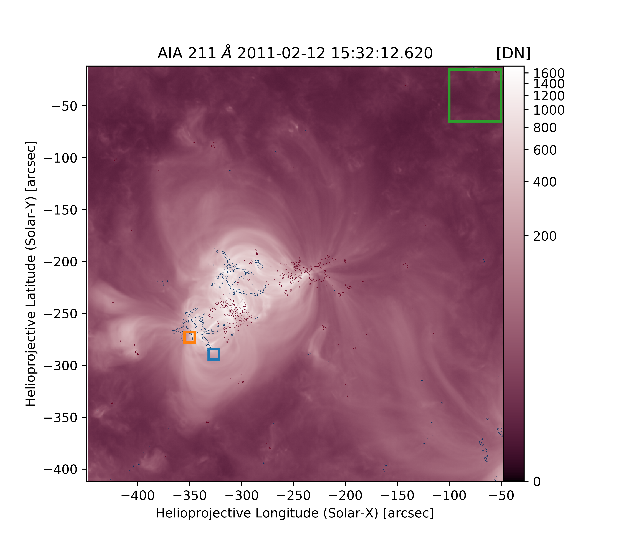 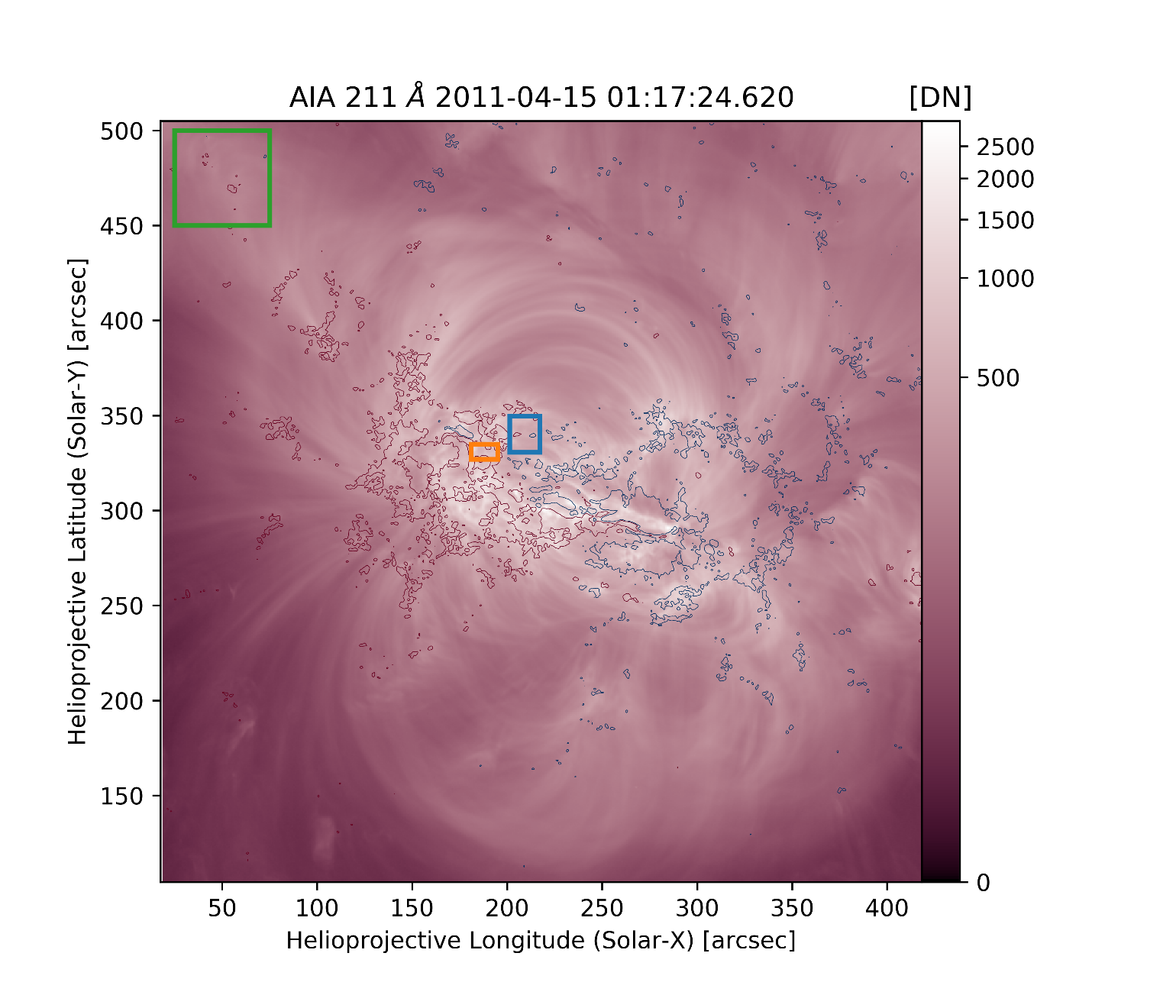 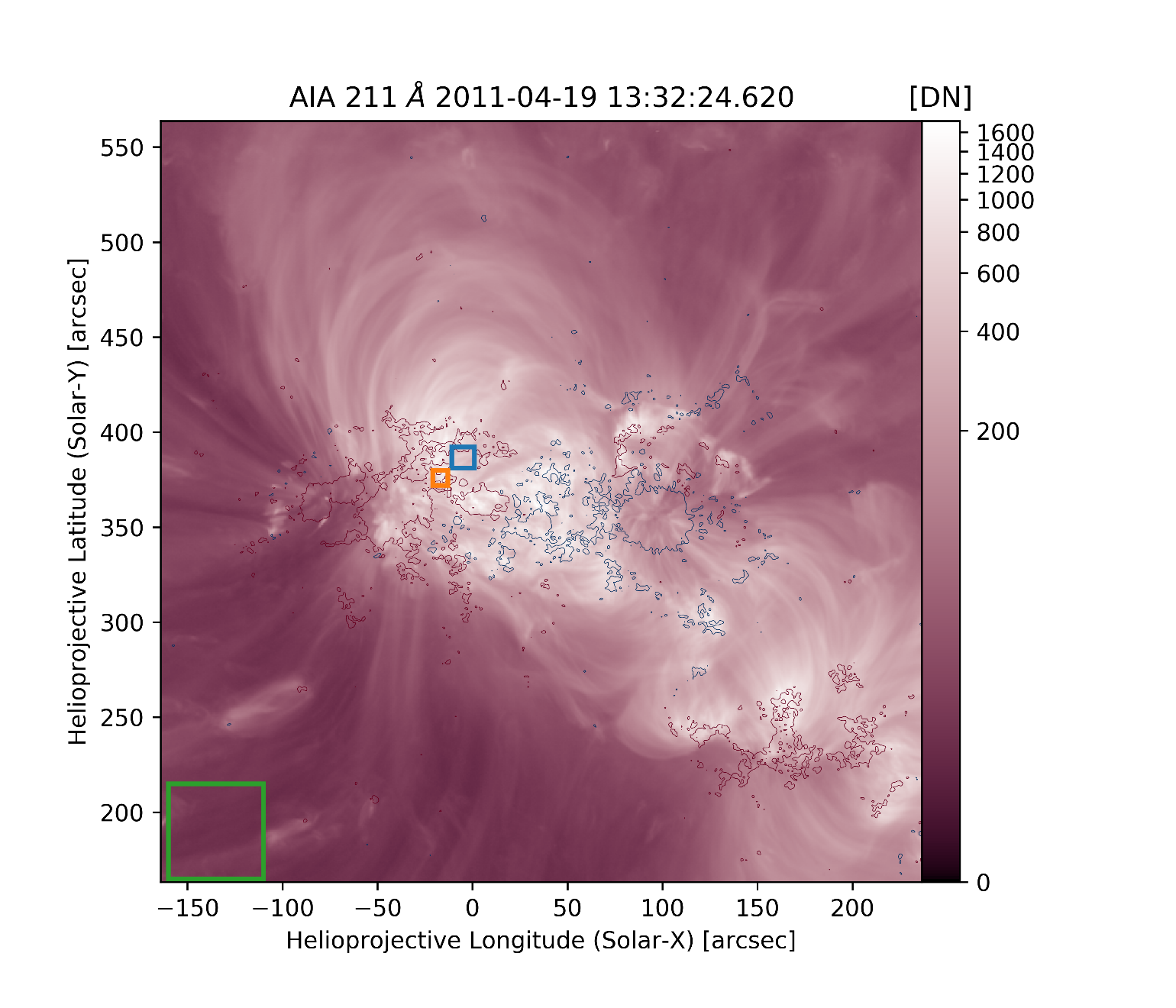 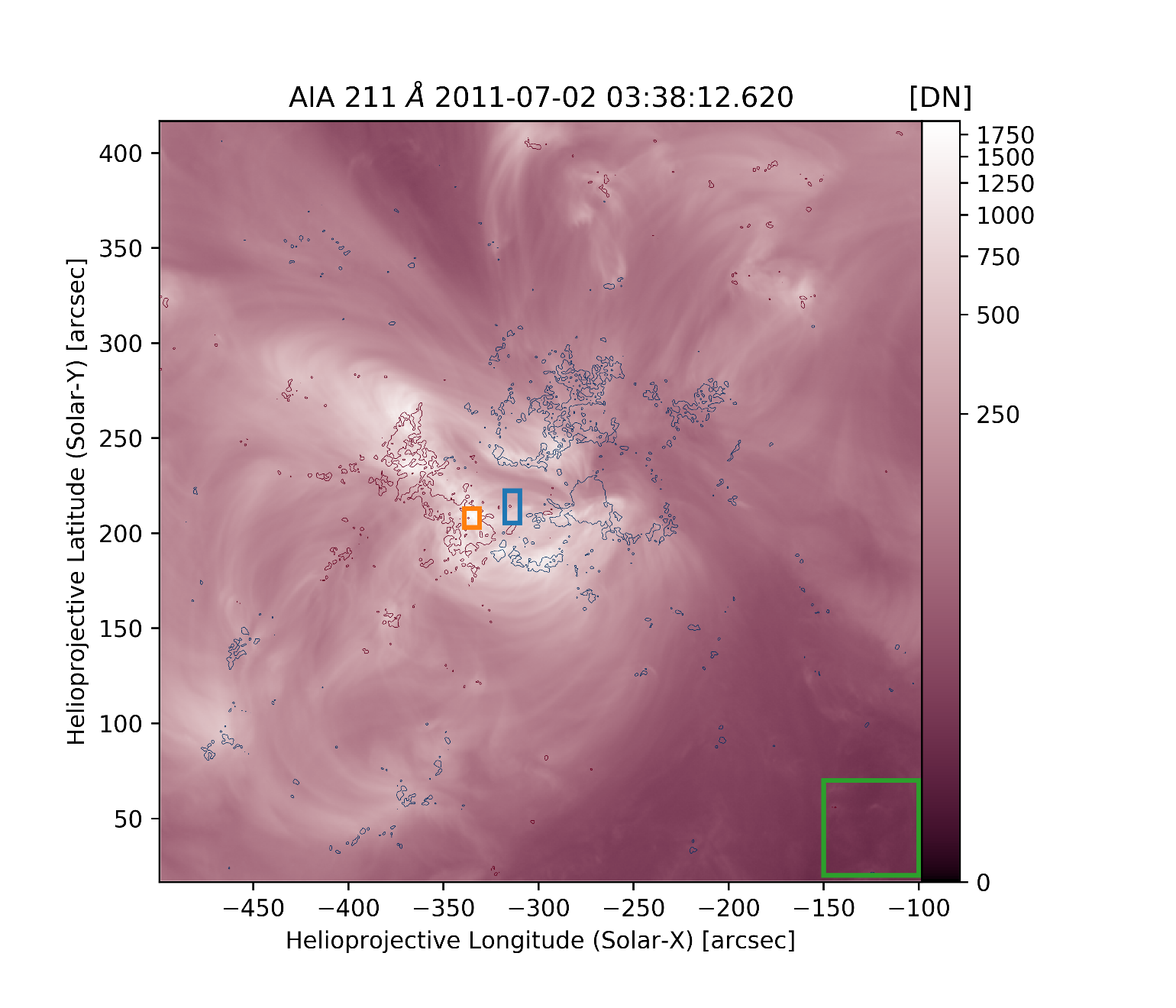 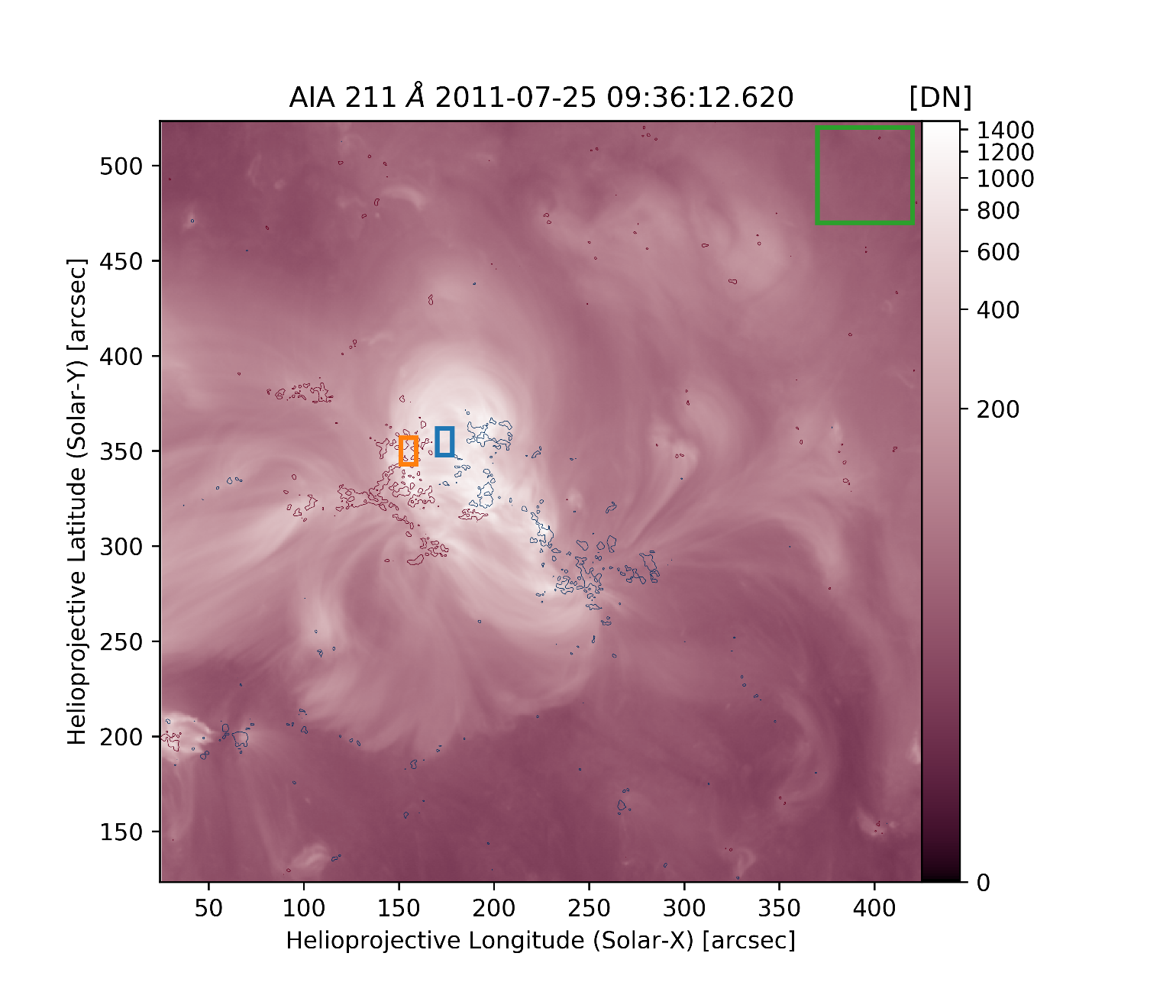 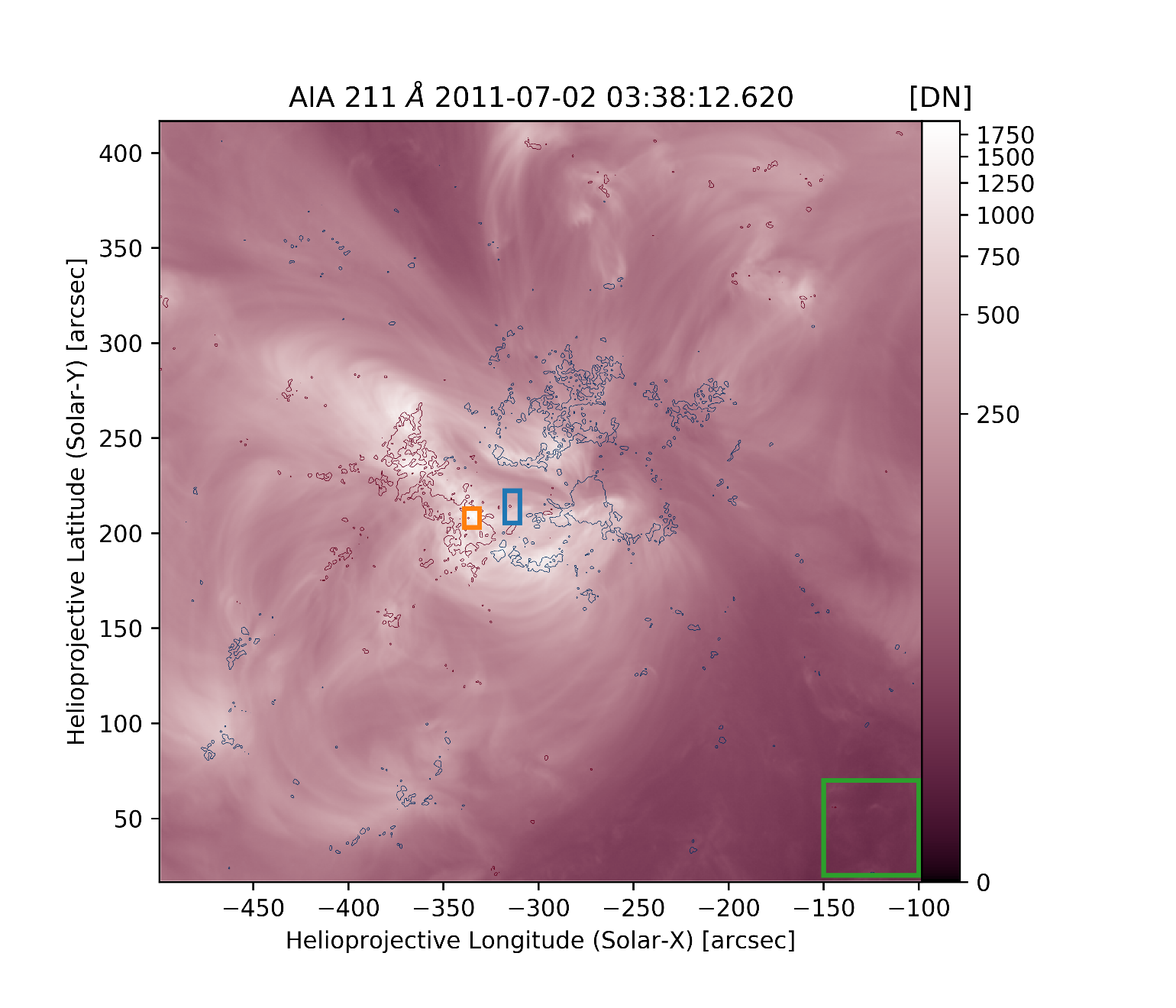 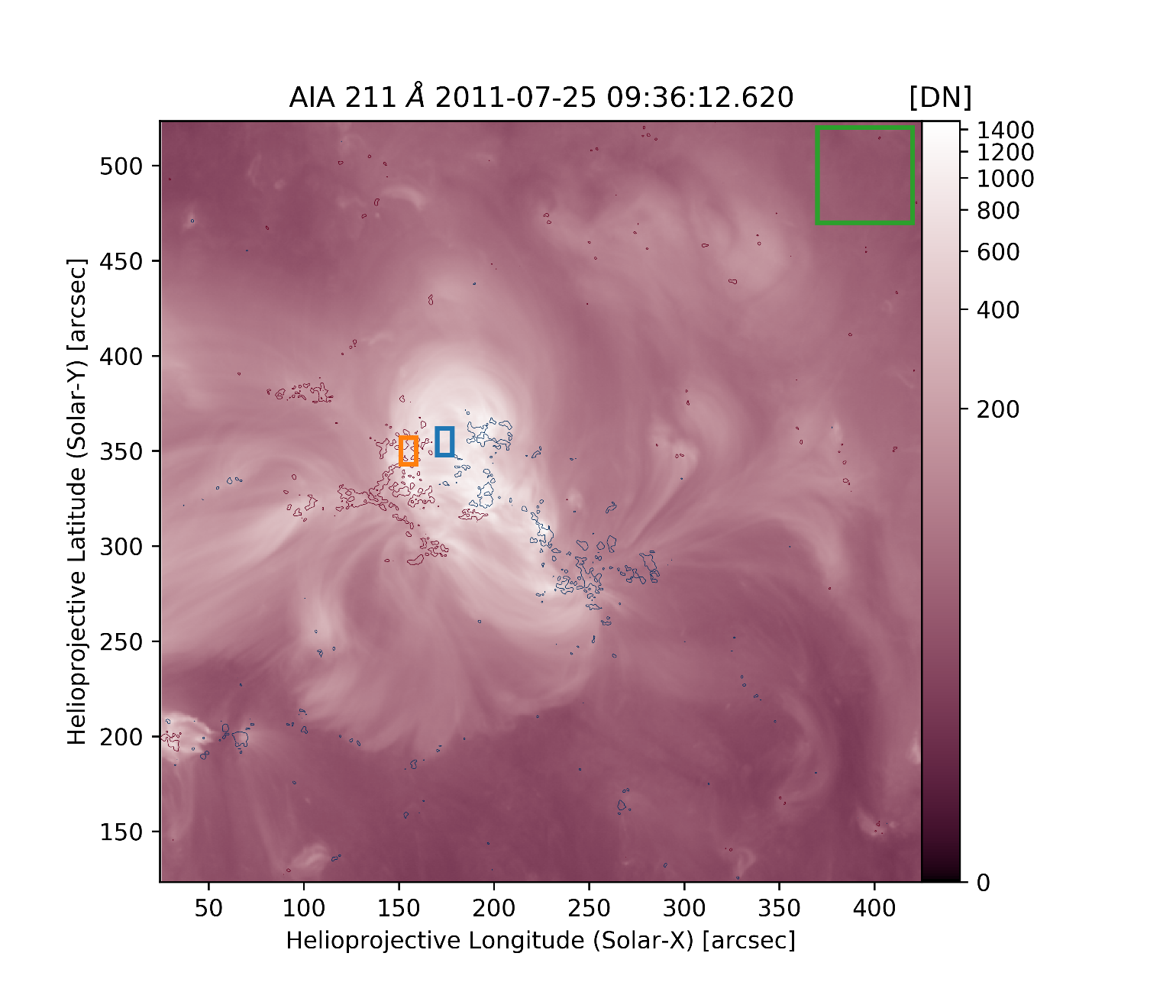 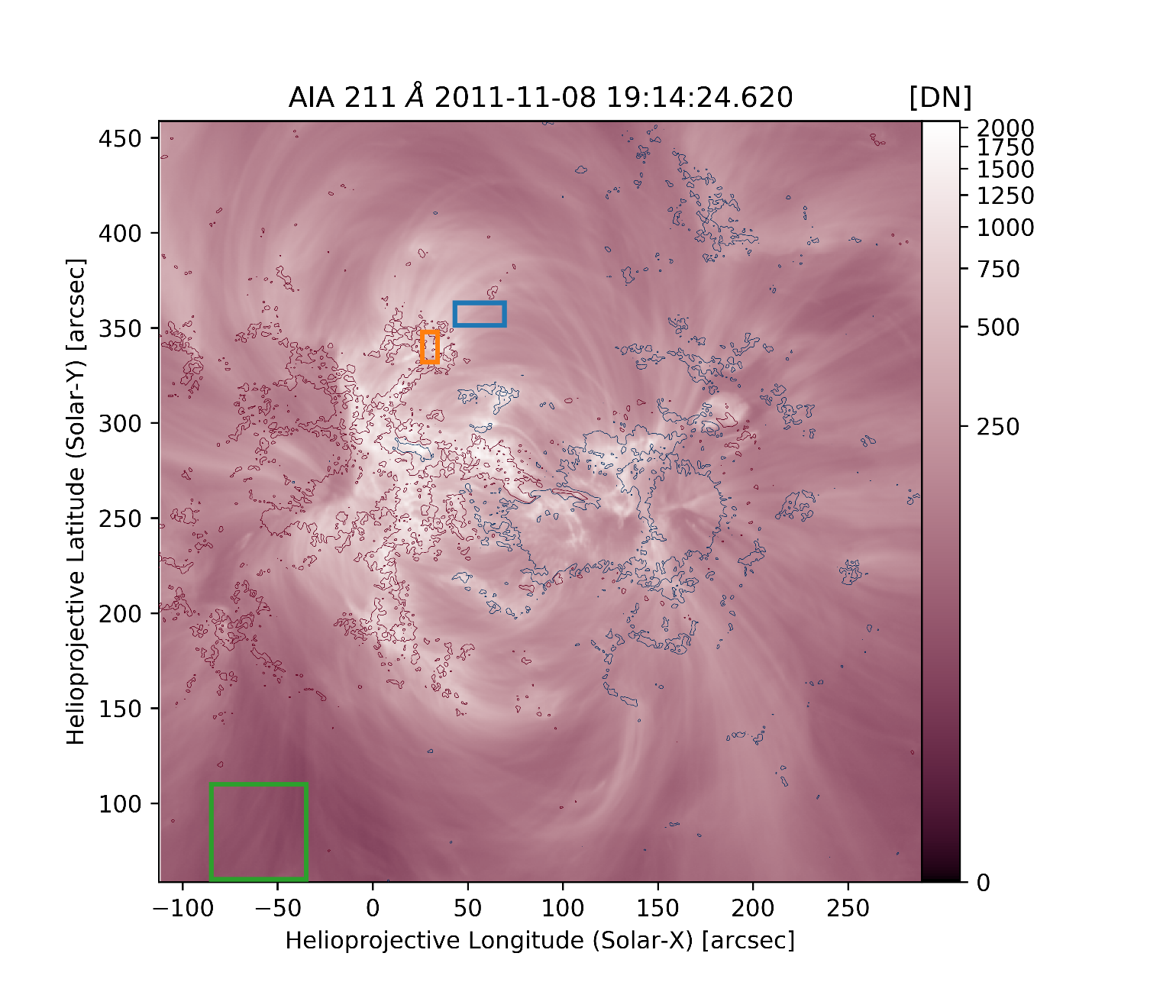 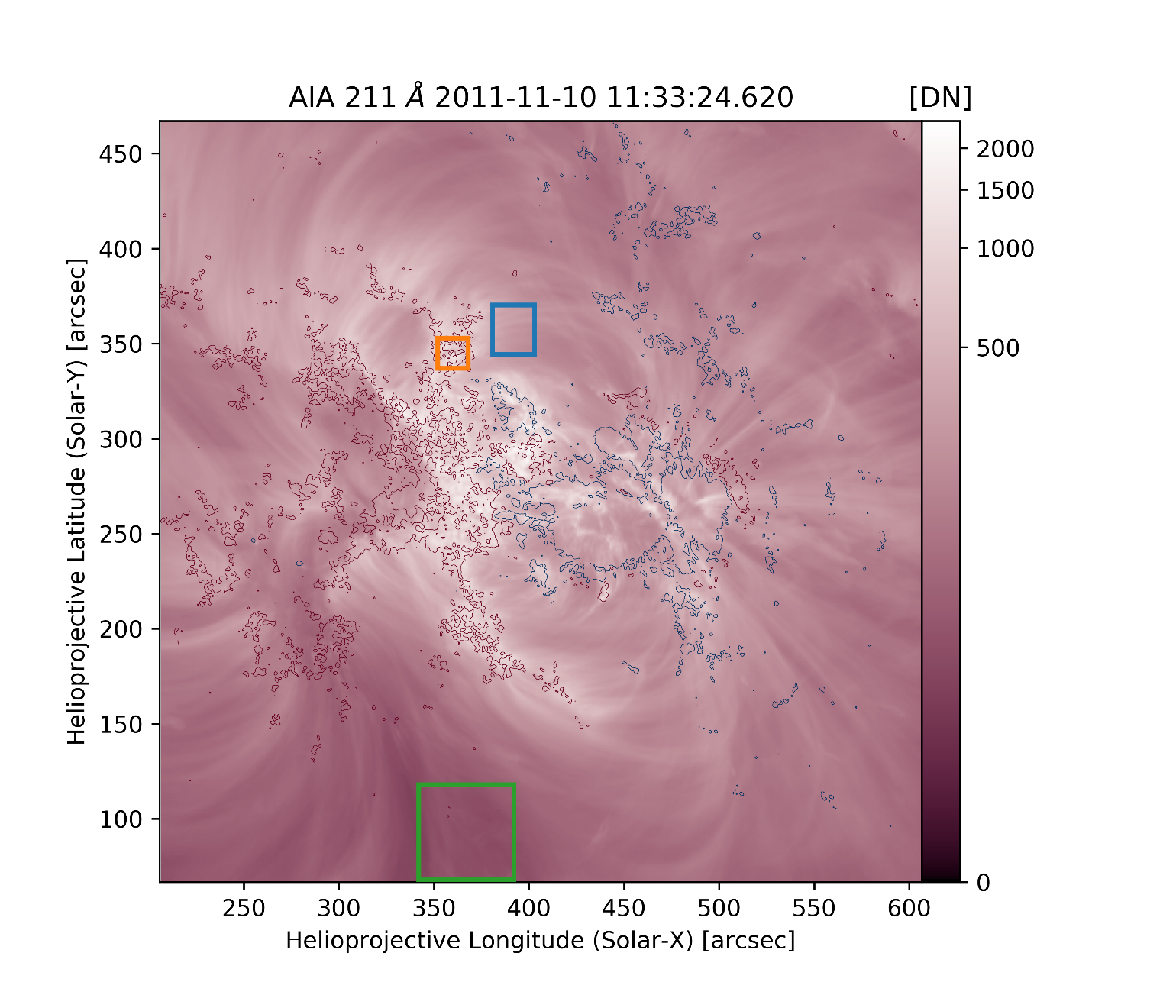 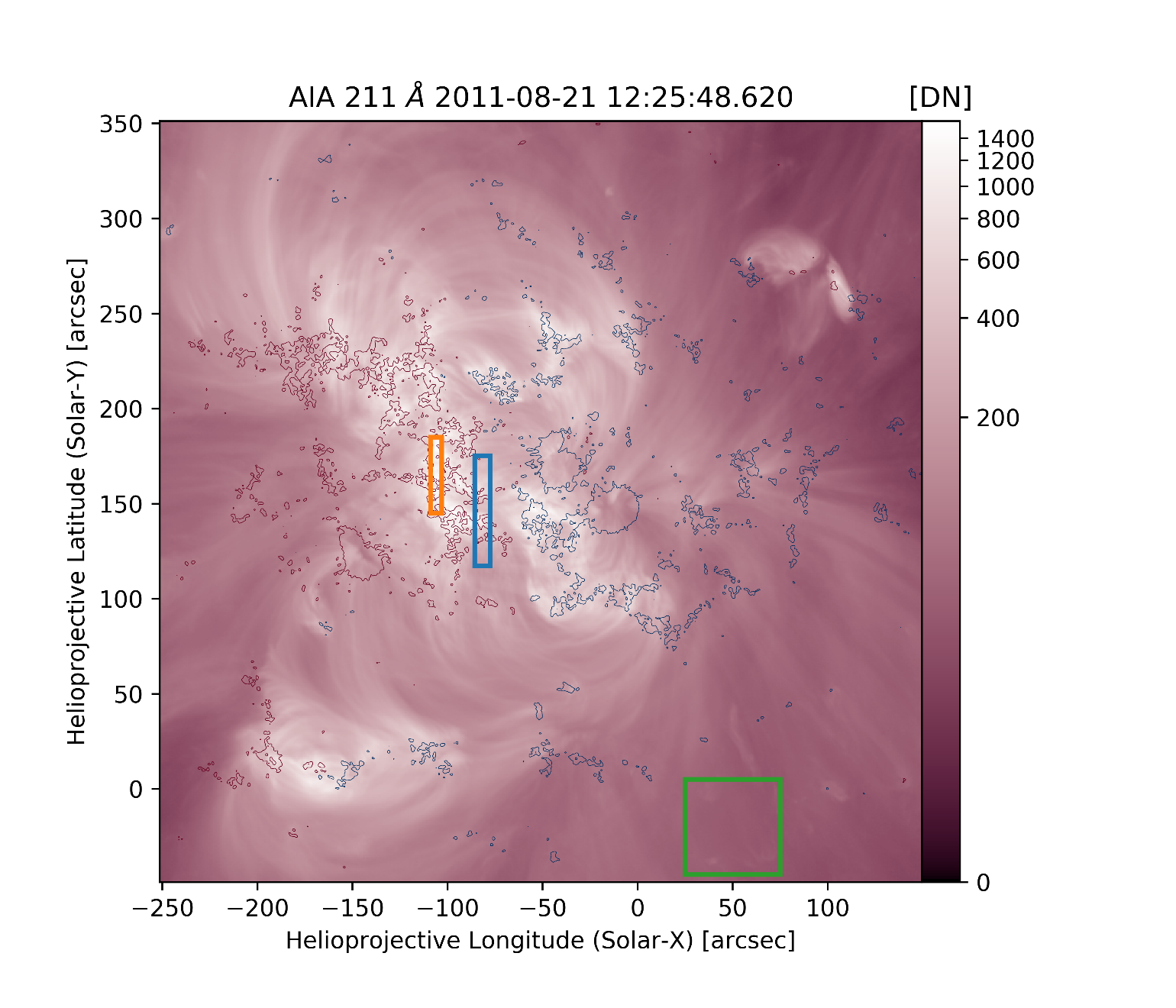 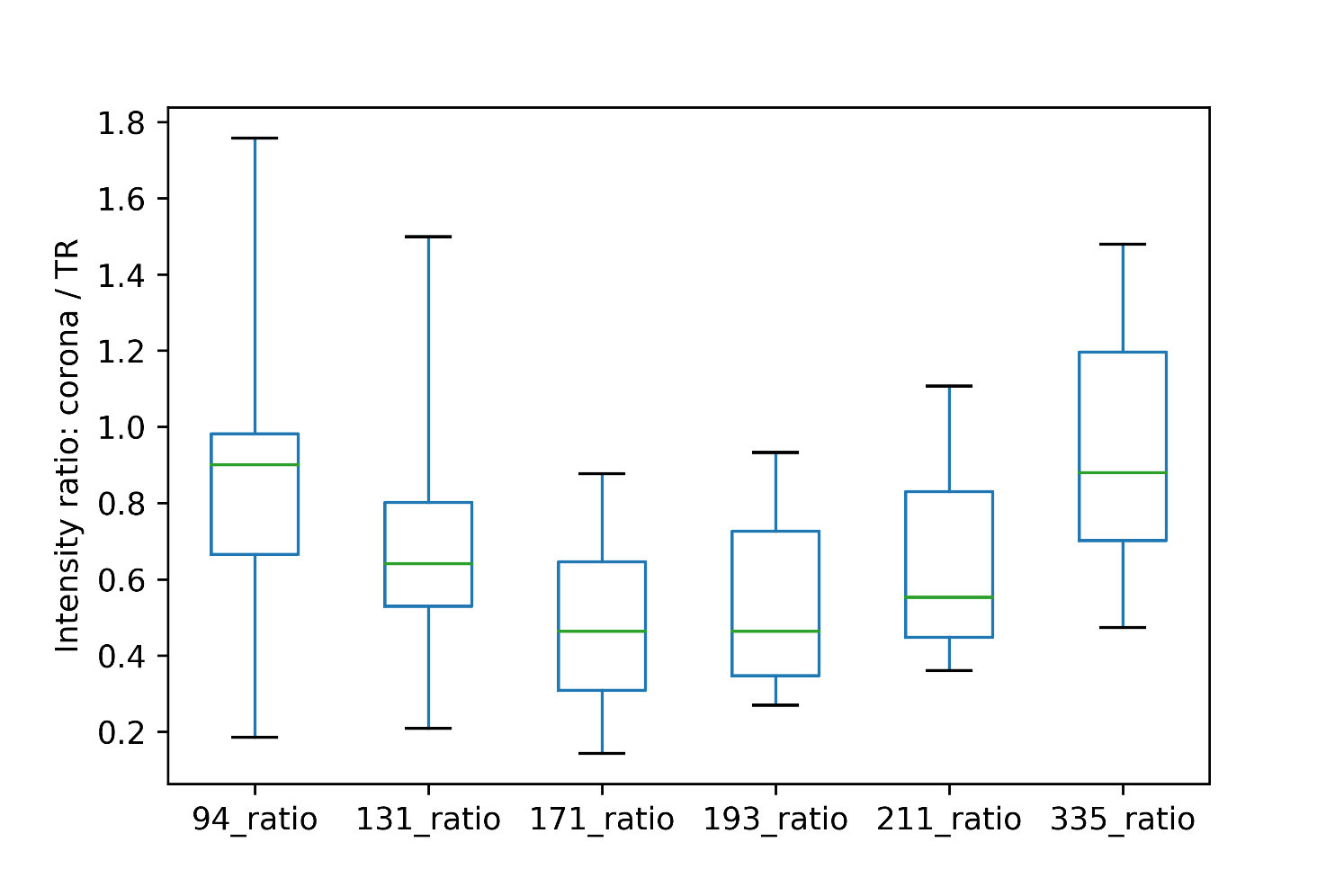 Corona / (TR – Corona)
Corona / TR
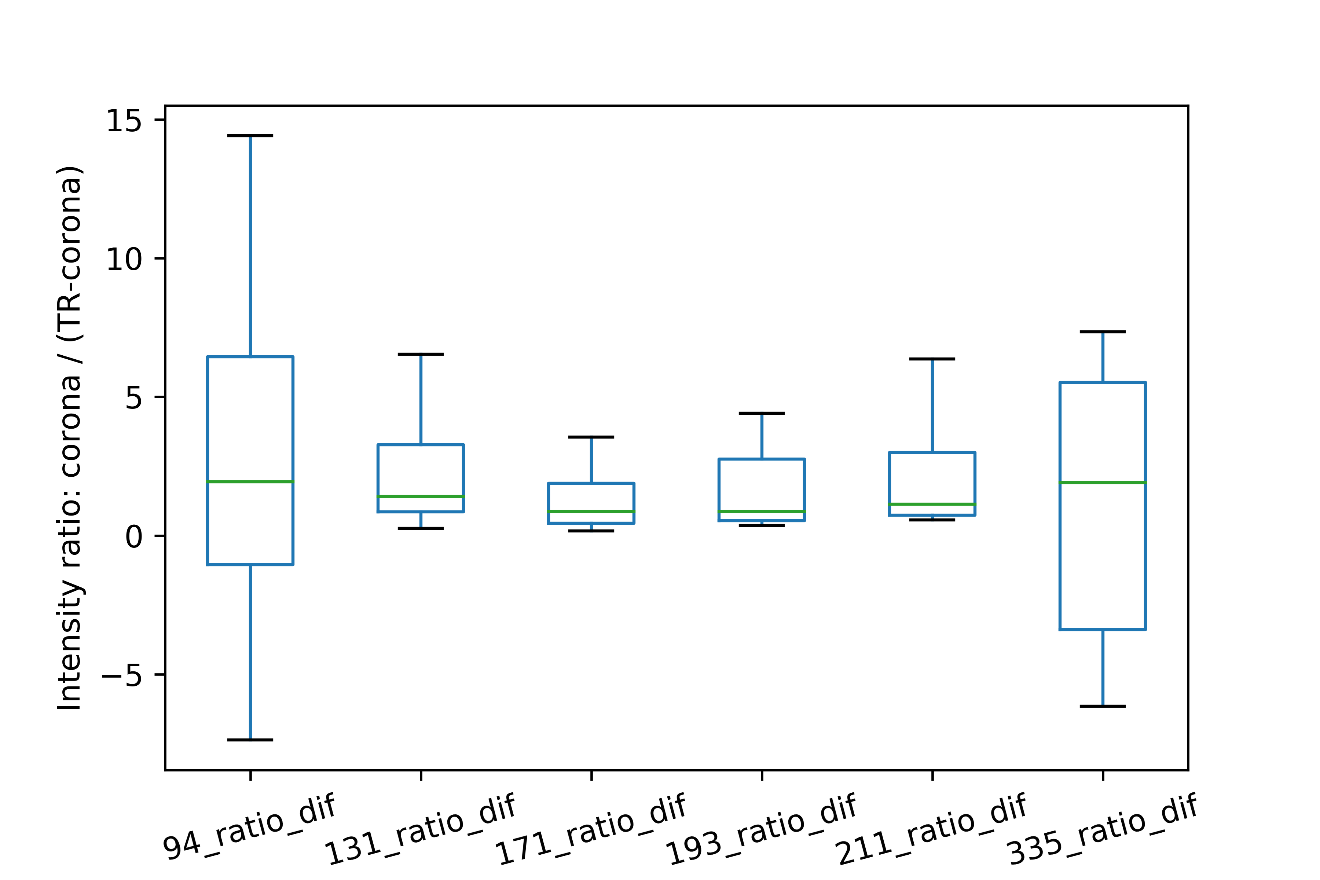 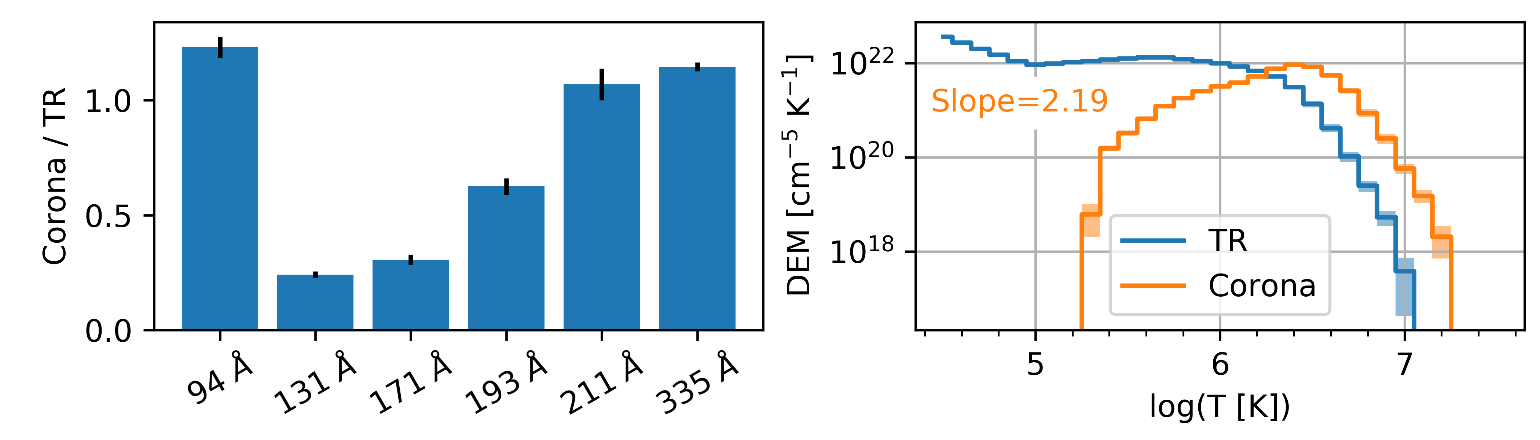 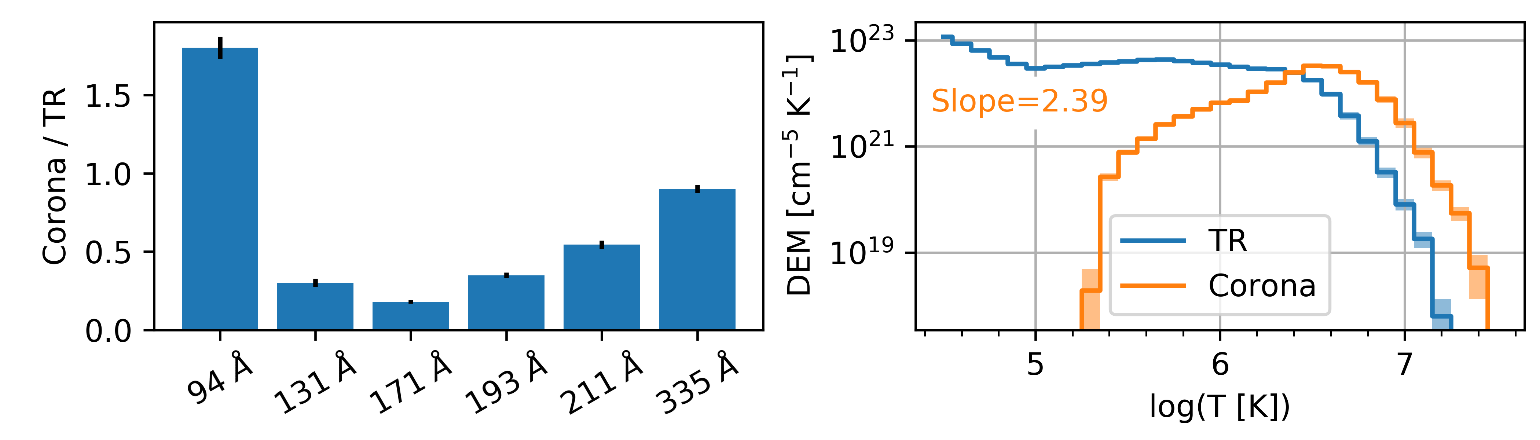 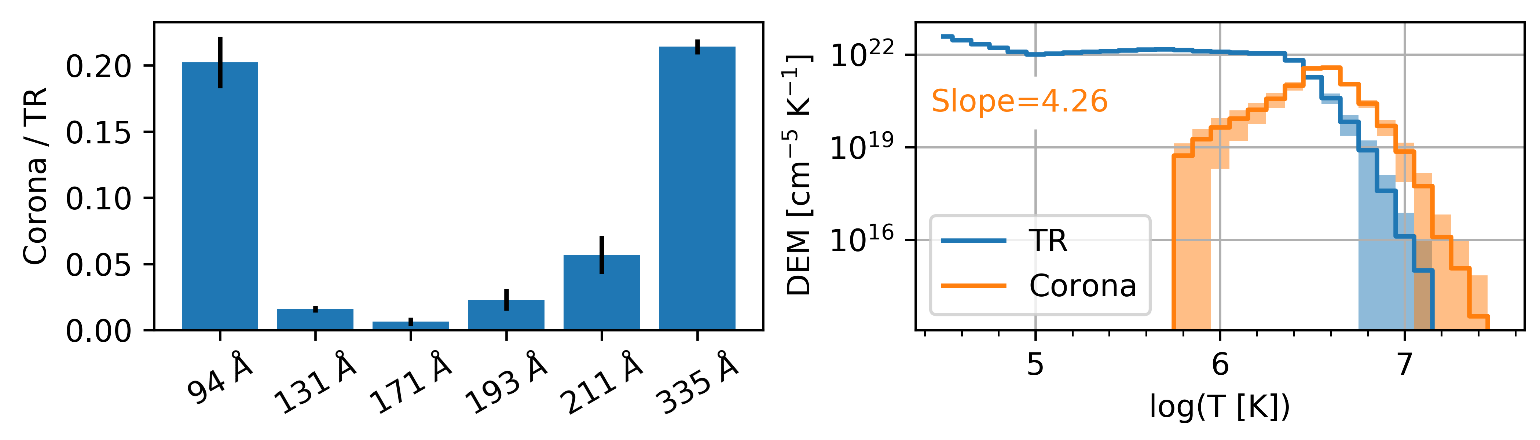 30 Mm, 5x106 erg cm-2 s-1, 100 s, -1
100 Mm, 5x106 erg cm-2 s-1, 1000 s, -2.5
30 Mm, 2x107 erg cm-2 s-1, 1000 s, -1
Results
Combination of slope of heating event distribution have detectable impacts on average plasma state
As expected, high-frequency heating scenarios cause narrower DEMs
For this set of parameters, distribution slope is more important than minimum delay time
Coronal / Transition Region emission ratio has diagnostic properties
Transition region contributes a significant fraction of AIA intensity
Active regions observed in AIA display similar Corona / TR trend
Assuming components are isolated correctly-ish
Effects such as spicular absorption could reduced observed AIA TR emission